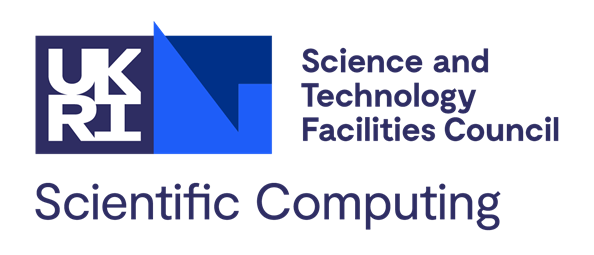 Stochastic Optimisation Framework 
using CIL and SIRF for PET Reconstruction
10th Conference on PET, SPECT, and MR Multimodal Technologies
Total Body and Fast Timing in Medical Imaging

Evangelos Papoutsellis - Finden Ltd, University of Manchester
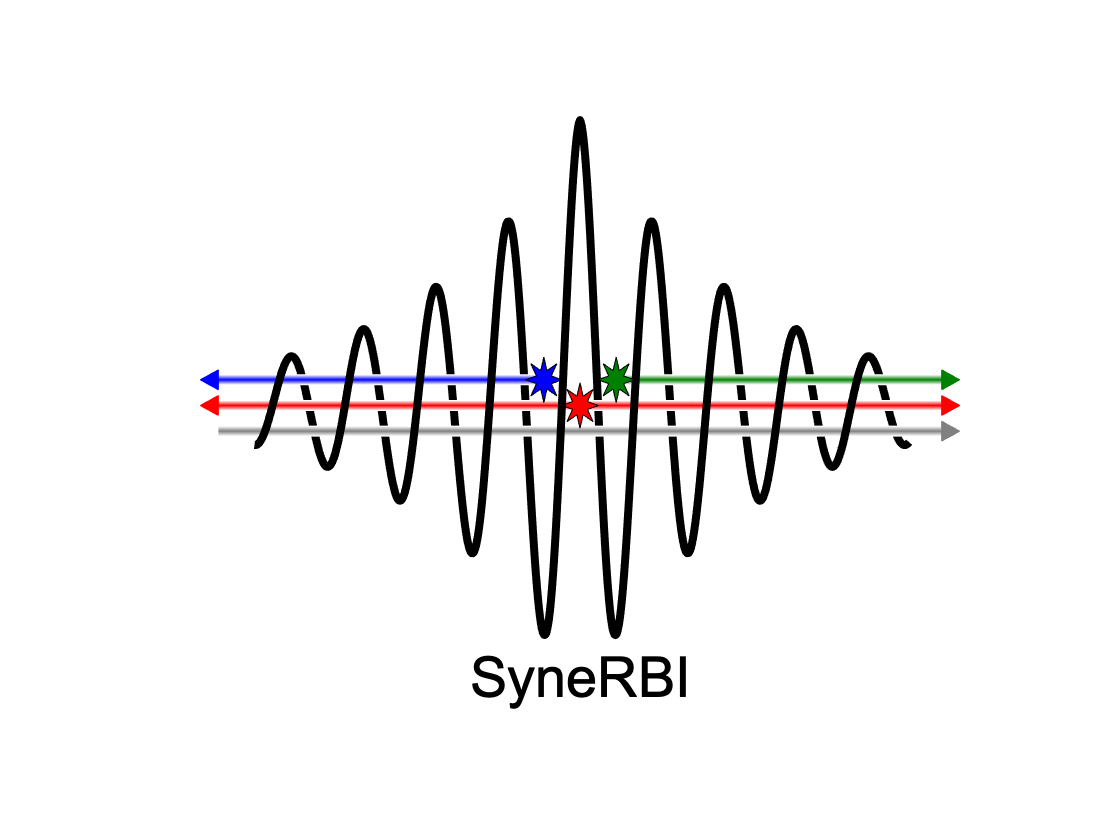 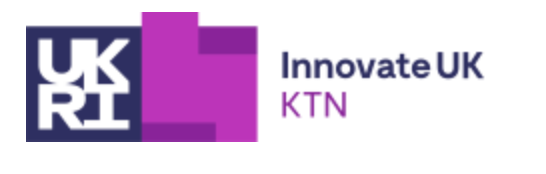 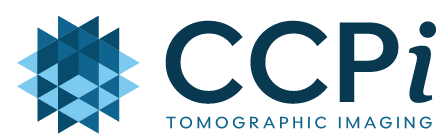 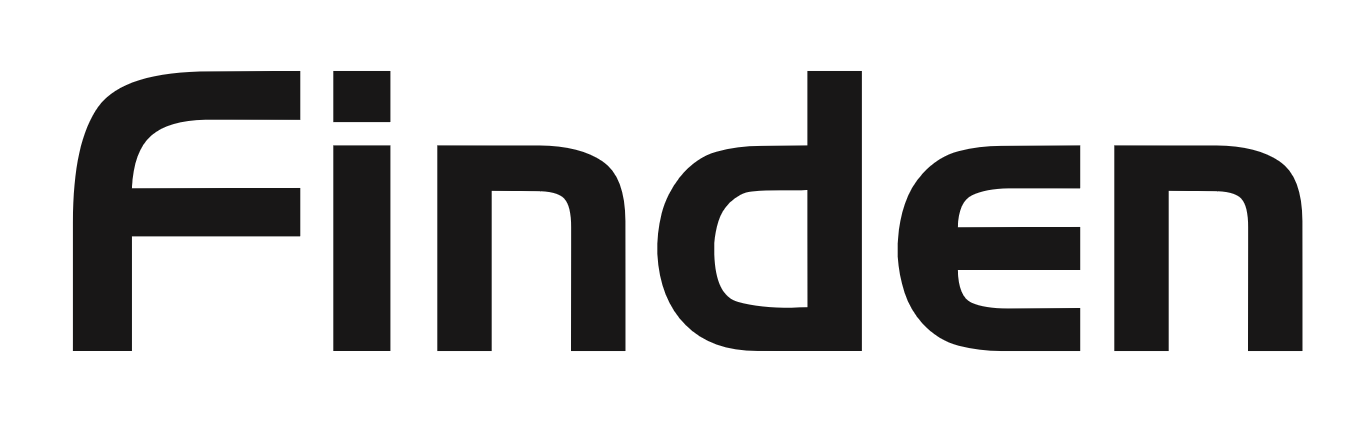 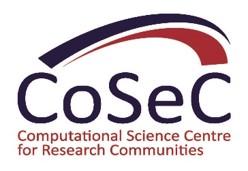 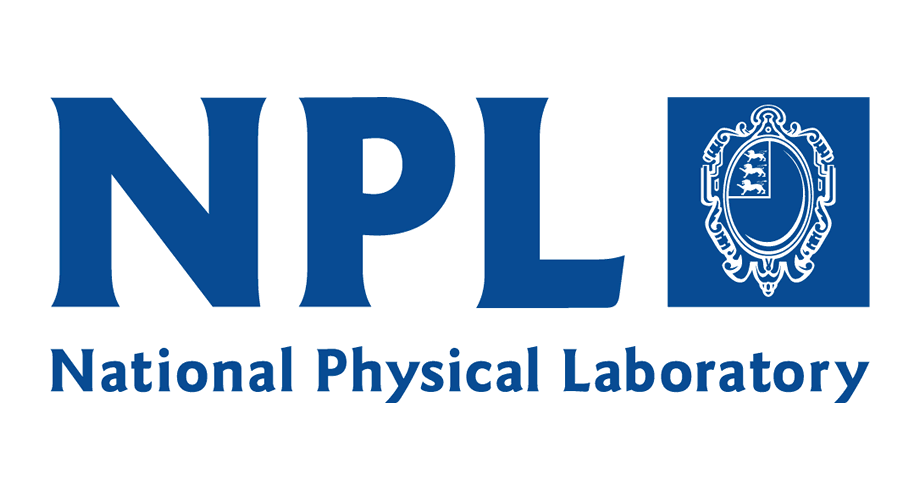 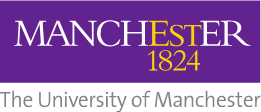 epapoutsellis@gmail.com
Outline of talk
Overview: Optimisation in CIL
Stochastic Project (CCPi and CCP-Synerbi)
Stochastic Optimisation in CIL
Stochastic Utilities & CIL Improvements
Applications (PET, CT, ML)
PET
MRI
Overview: CIL and SIRF
NiftyReg
Same API
CIL Optimisation
CIL Operators
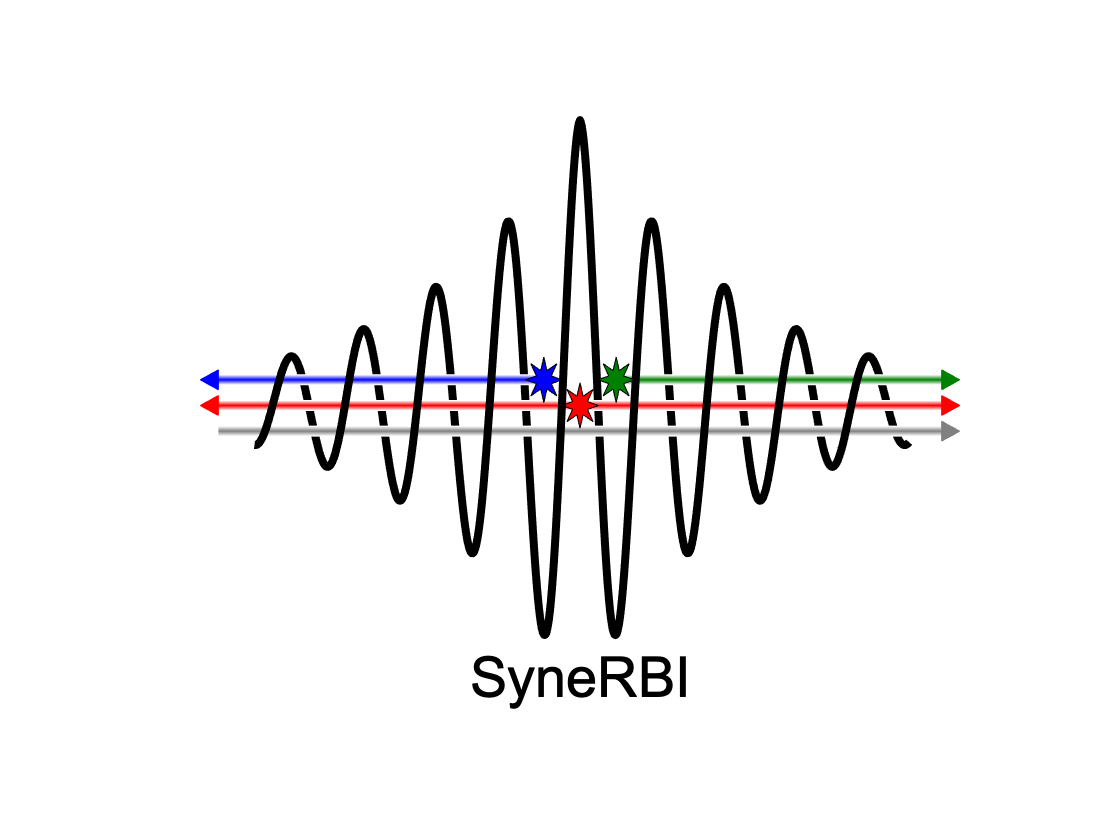 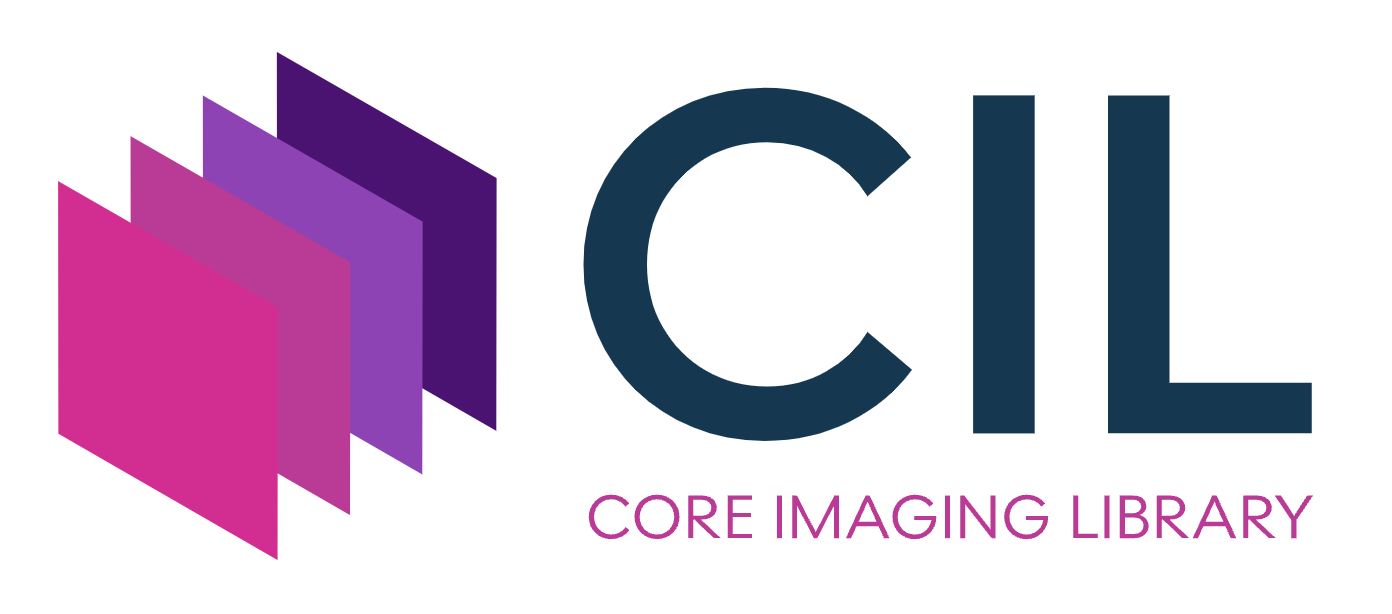 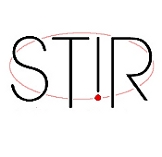 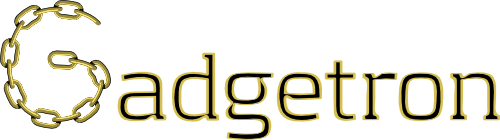 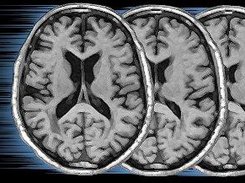 Jørgensen. et al. 2021, Core Imaging Library - Part I: a versatile Python framework for tomographic imaging
Papoutsellis et al. 2021,  Core Imaging Library - Part II: multichannel reconstruction for dynamic and spectral tomography
Ovtchinnikov et al. 2017, SIRF: Synergistic Image Reconstruction Framework
Optimisation in CIL
CIL Optimisation
Functions
Operators
Algorithms
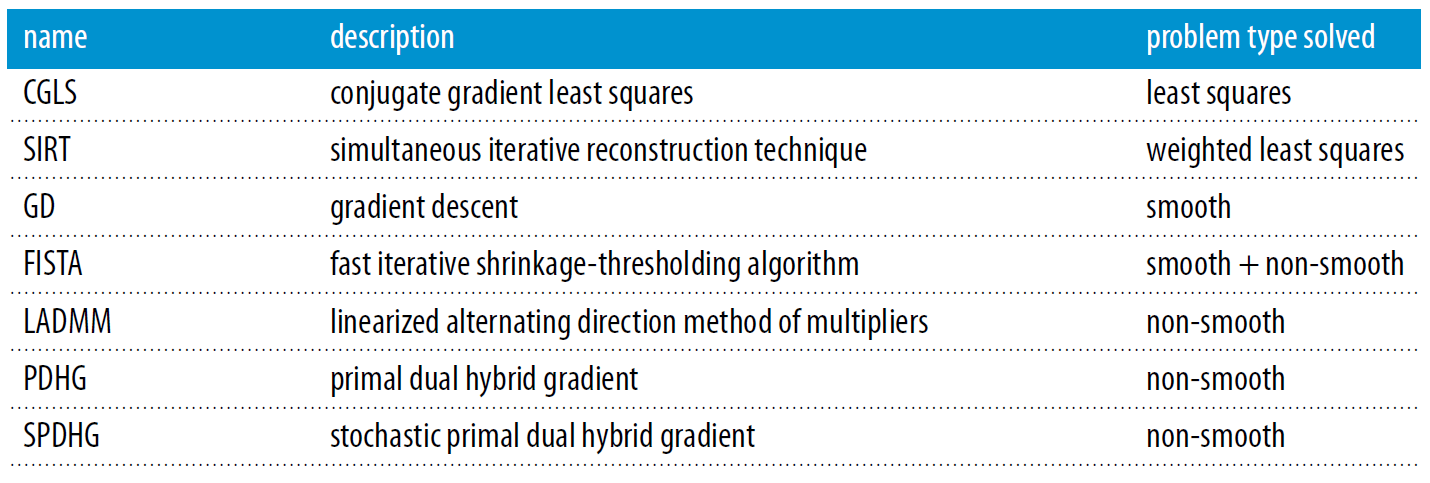 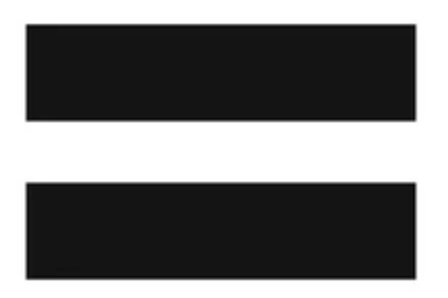 Chambolle et al 2017, Stochastic Primal-Dual Hybrid Gradient Algorithm with Arbitrary Sampling and Imaging Applications
Chambolle et al 2010, A First-Order Primal-Dual Algorithm for Convex Problems with Applications to Imaging
Beck et al 2009, A Fast Iterative Shrinkage-Thresholding Algorithm for Linear Inverse Problems
TGV denoising 
Salt and Pepper Noise
PET reconstruction
with Relative Difference Prior
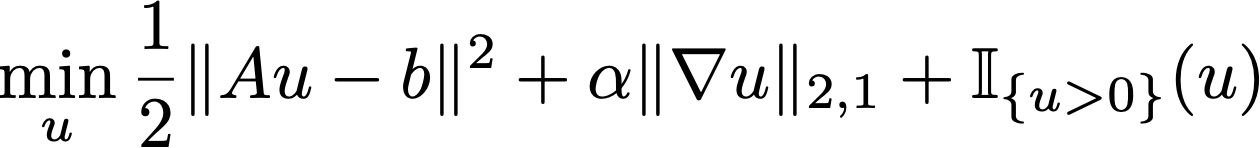 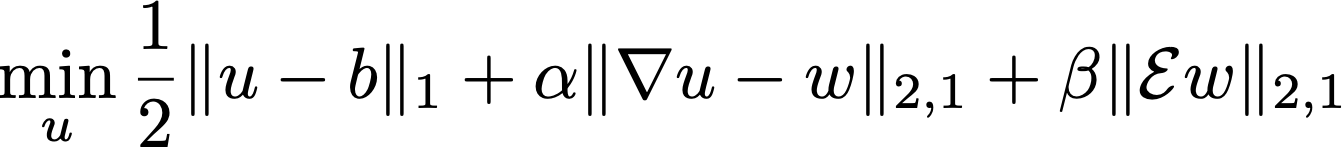 Optimisation in CIL
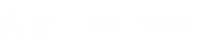 CT reconstruction
with TV regularisation
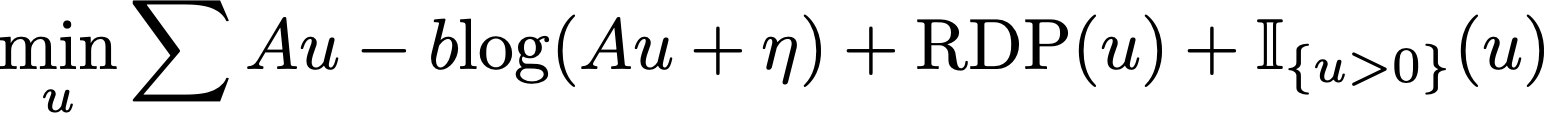 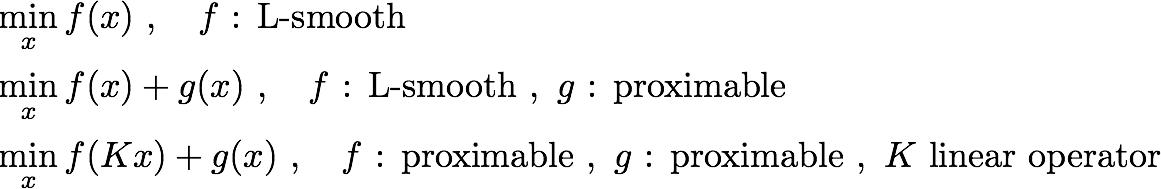 Stochastic Project
Organised: CCP SyneRBI , CCPi , PET++
1st Hackathon: November 23-26, 2021
2nd Hackathon: April 4-7, 2022
Finden Ltd - Analysis for Innovators (A4i): Denoising of chemical imaging and tomography data. In collaboration with National Physical Laboratory (05/2023 - 09/2023)
Extend CIL Optimisation (Deterministic)  framework to Stochastic Optimisation
Joint work:  Kris Thielemans, Gillman Ashley, Tang Junqi, Zeljko Kereta, Imraj Singh, Gemma Fardell, Evgueni Ovtchinnikov, Matthias Ehrhardt, Laura Murgatroyd, Robert Twyman, Edoardo Pasca, Claire Delplancke, Georg Schramm, Daniel Deidda, Jakob Jørgensen, Sam Porter, Margaret Duff, Antony Vamvakeros, Simon Jacques, Casper da Costa-Luis
Stochastic Project
Implement splitting for CIL/SIRF DataContainers: CT, PET, SPECT, MRI data
Implement randomized algorithms in CIL, e.g., SGD, SAG, SAGA, SVRG and more
Improve CIL optimisation functionality, e.g., step size, preconditioning
Extend CIL Optimisation (Deterministic)  framework to Stochastic Optimisation
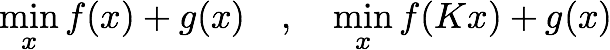 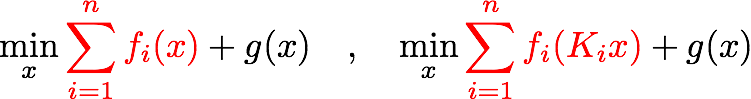 Defazio et al. 2014, SAGA: A Fast Incremental Gradient Method With Support for Non-Strongly Convex Composite Objectives
Schmidt et al. 2017, Minimizing finite sums with the stochastic average gradient
Johnson et al., 2013, Accelerating Stochastic Gradient Descent using Predictive Variance Reduction
Stochastic Optimisation in CIL
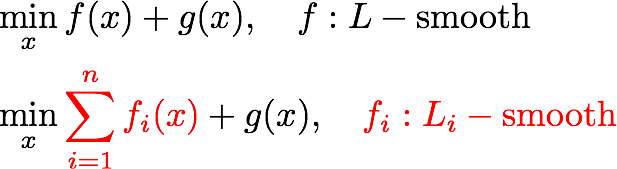 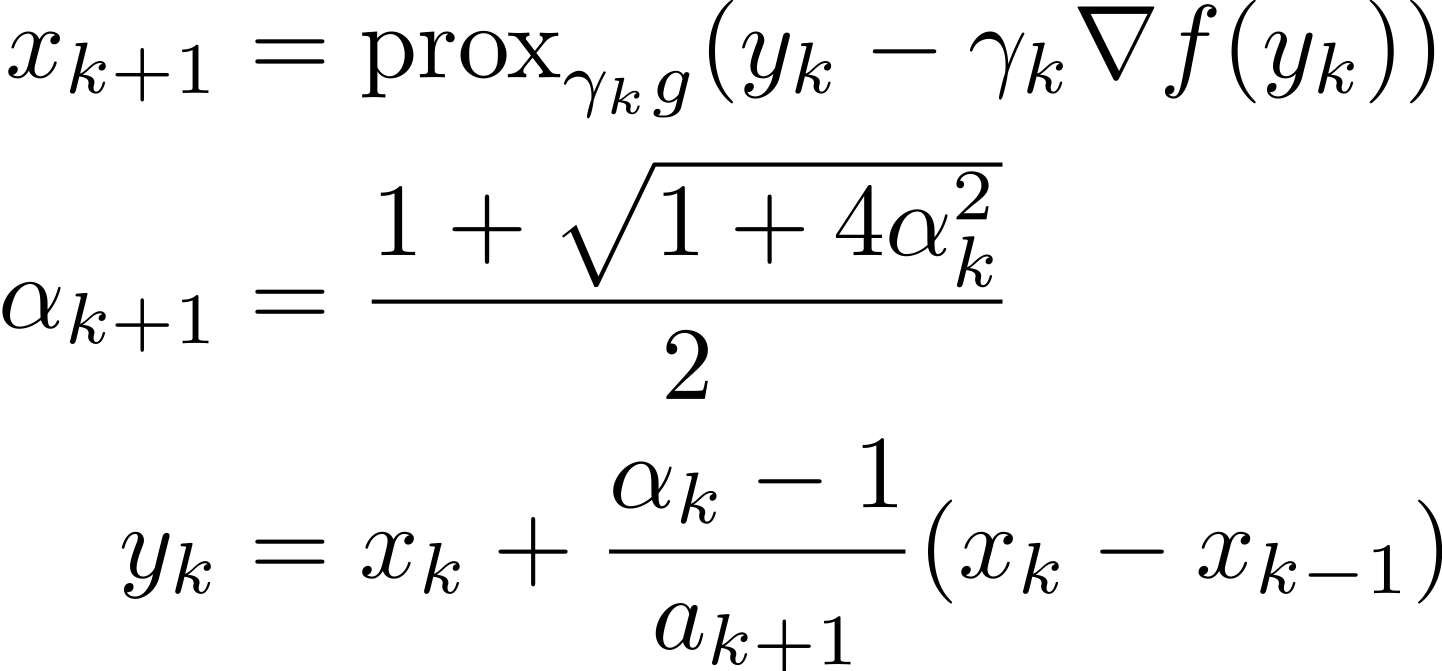 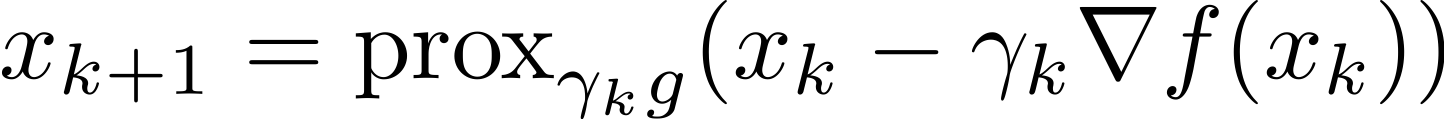 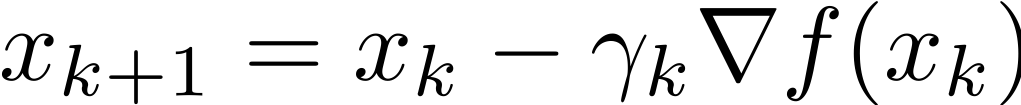 - Avoid computing the full gradient per iteration, i.e., gradient for all n.

 - Select a random index                                     and compute             per  iteration.
Stochastic Optimisation in CIL
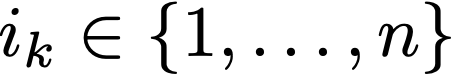 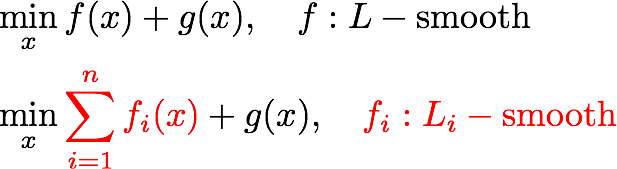 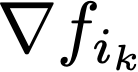 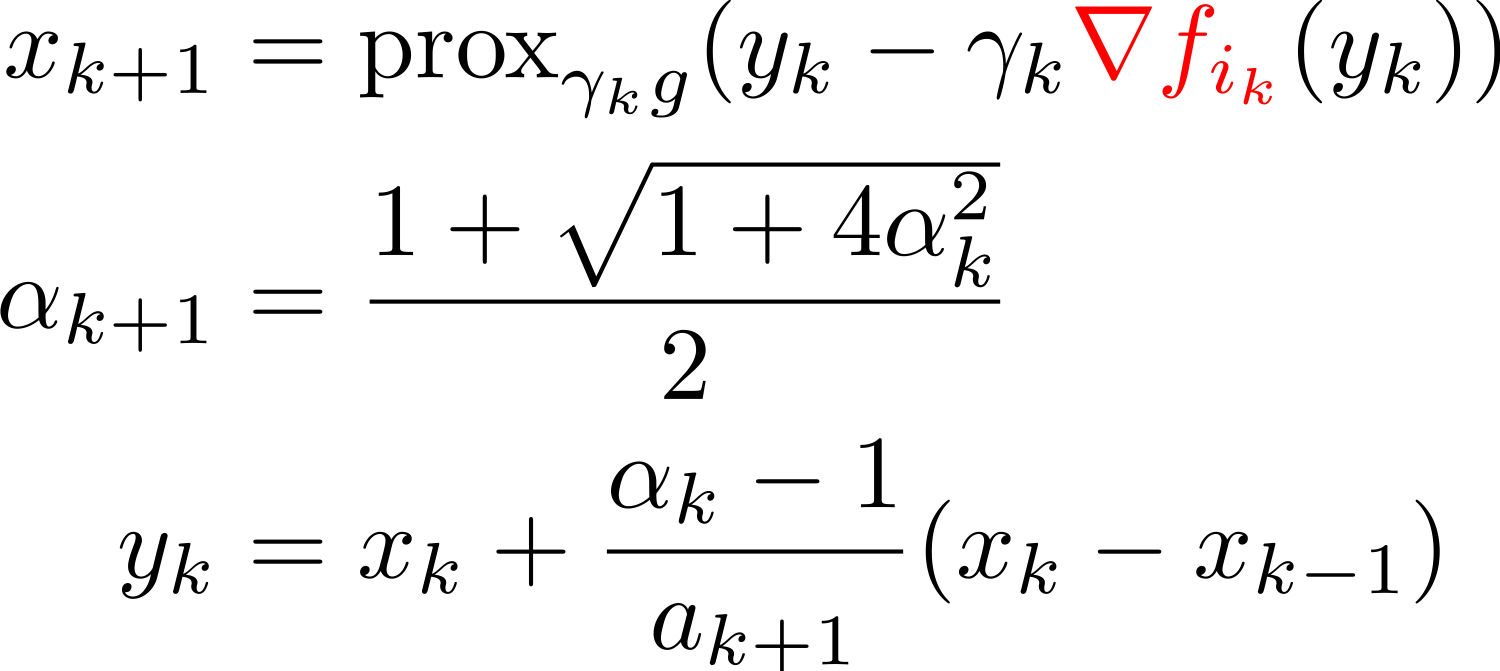 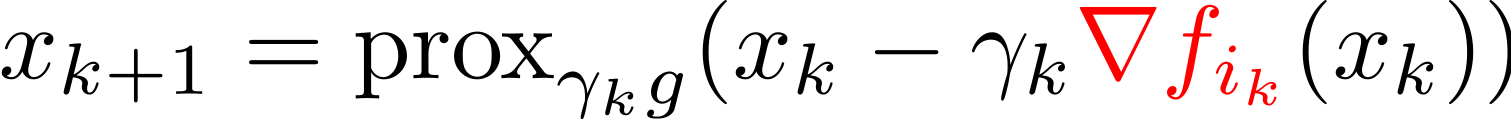 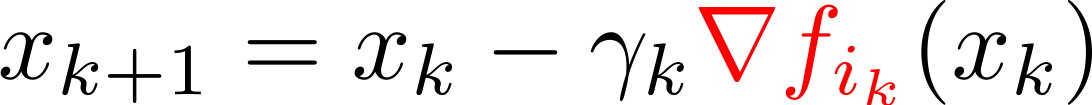 ApproximateGradientSumFunction
Stochastic Optimisation in CIL
No direct implementation of Stochastic algorithms, e.g., SGD.
 Use a deterministic algorithm, e.g.,  GD, already available in CIL.
 Implement a Stochastic Gradient “Functions” or Variance-Reduced “Functions”
 Example SGD := GD (CIL Algorithm) +  SGFunction (CIL Function)
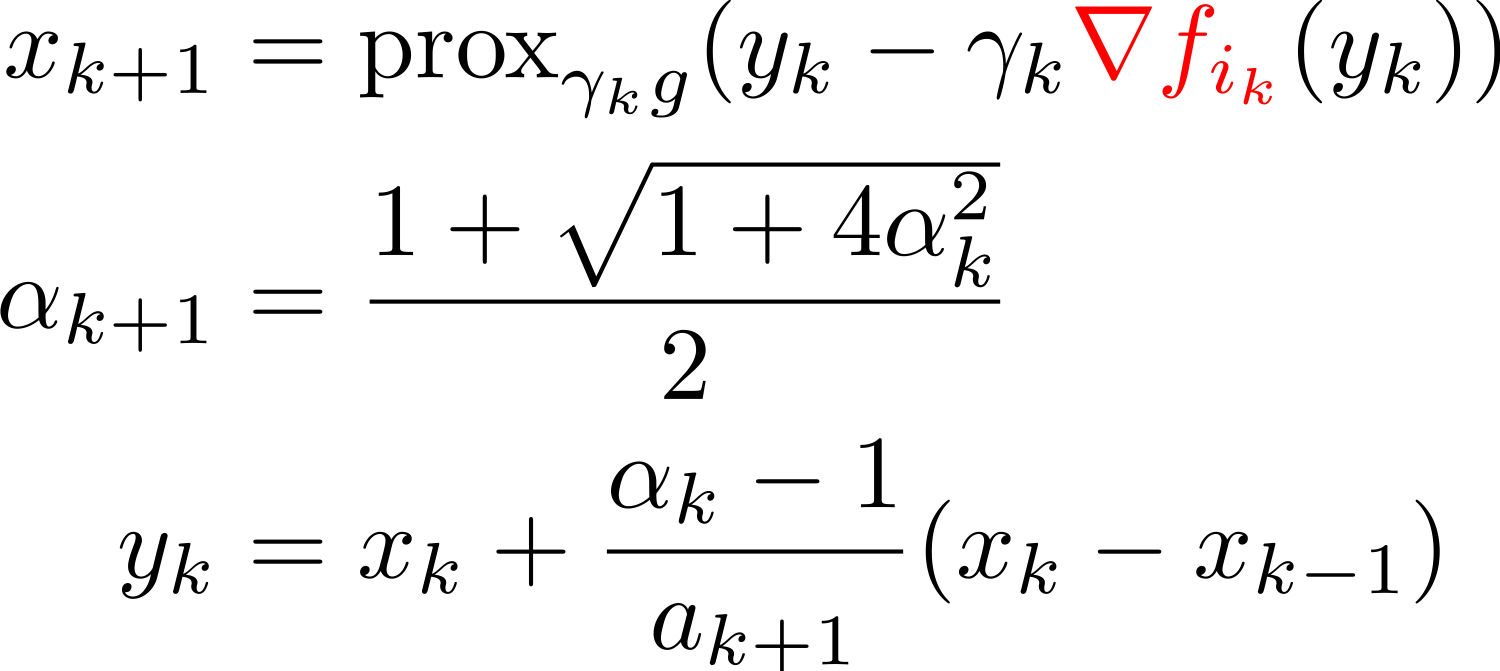 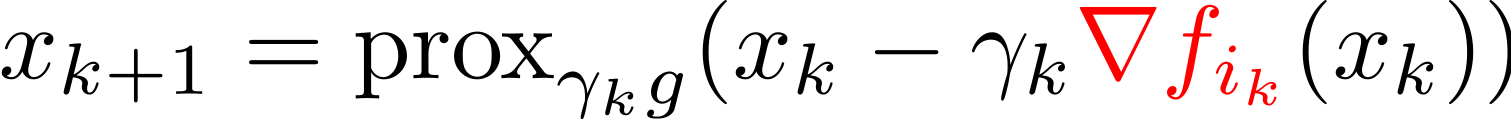 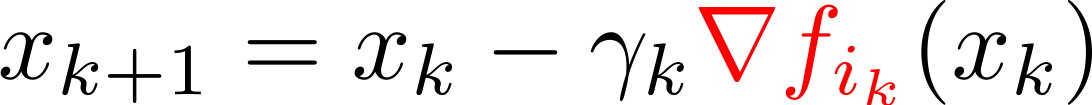 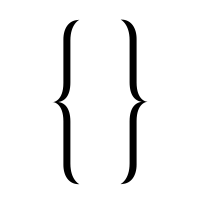 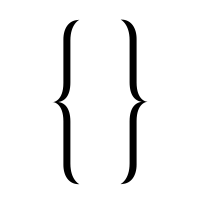 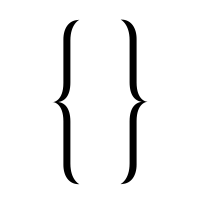 Acc-Prox-SGD
Prox-SGD
SGD
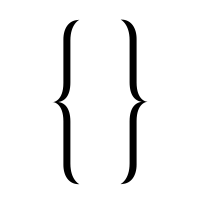 Stochastic Optimisation Design
CIL Class Function

Selects (randomly) 

Computes
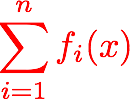 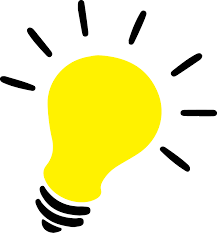 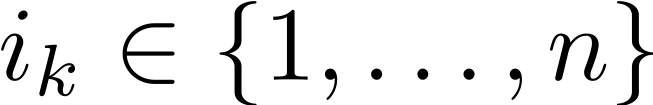 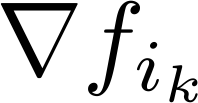 SAGAFunction
SAGFunction
LSVRGFunction
and more ...
ApproximateGradientSumFunction
SGFunction
SVRGFunction
Stochastic Optimisation in CIL
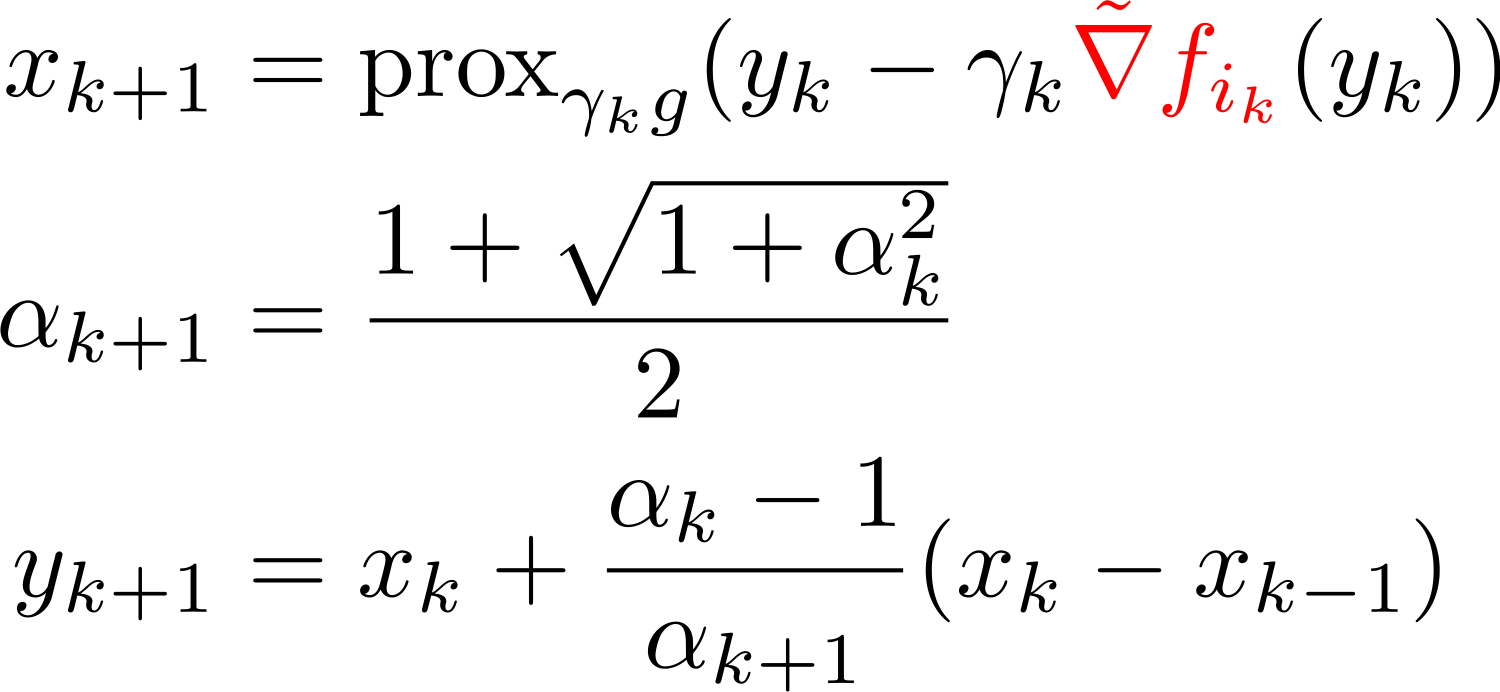 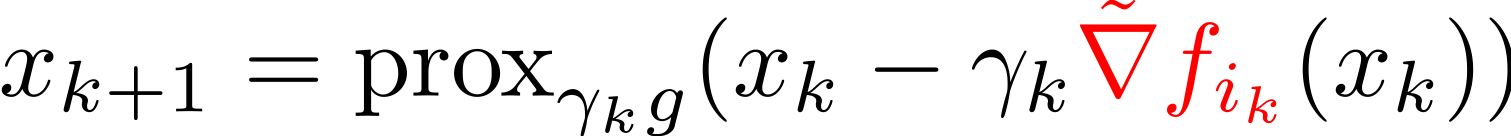 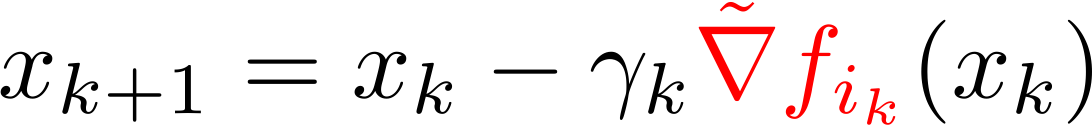 Stochastic Gradient and Variance-Reduced 
CIL “Functions”
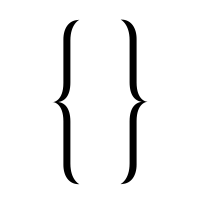 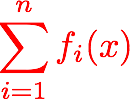 Stochastic Optimisation in CIL
Plug and Play Framework -  Different Stochastic Gradient Functions
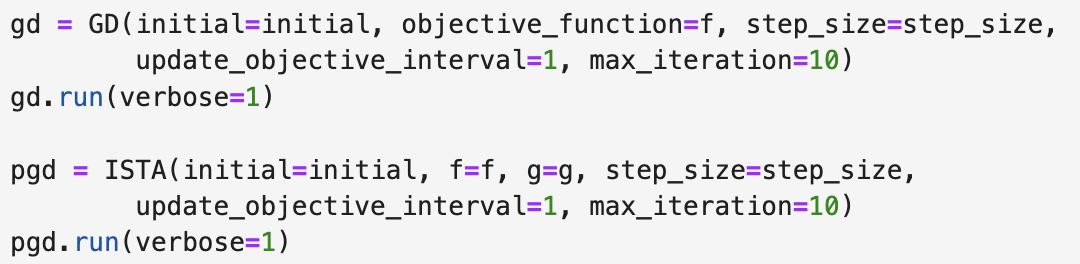 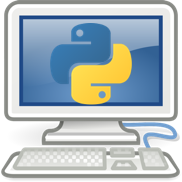 Stochastic Optimisation in CIL
Plug and Play Framework -  Different Stochastic Gradient Functions
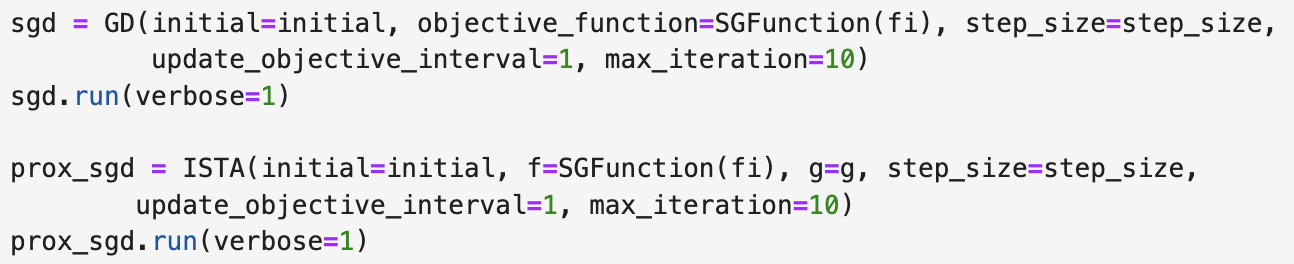 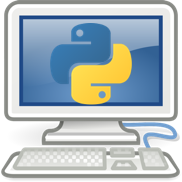 Stochastic Utilities/Improvements
Data splitting methods for AcquisitionData (CIL + SIRF).

Sampling methods used by Stochastic Functions, i.e., select the next function        

Callable Classes to improve functionality of CIL Algorithms

Proximal Gradient Algorithm (PGA) : Base class for Proximal Gradient Algorithms, e.g., GD, ISTA, FISTA

 CIL + SIRF fully compatible --> SIRF Functions can be used with CIL Algorithms
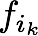 Stochastic Utilities
Example: Data splitting methods for AcquisitionData (CIL + SIRF)
NEMA dataset
126 projection views
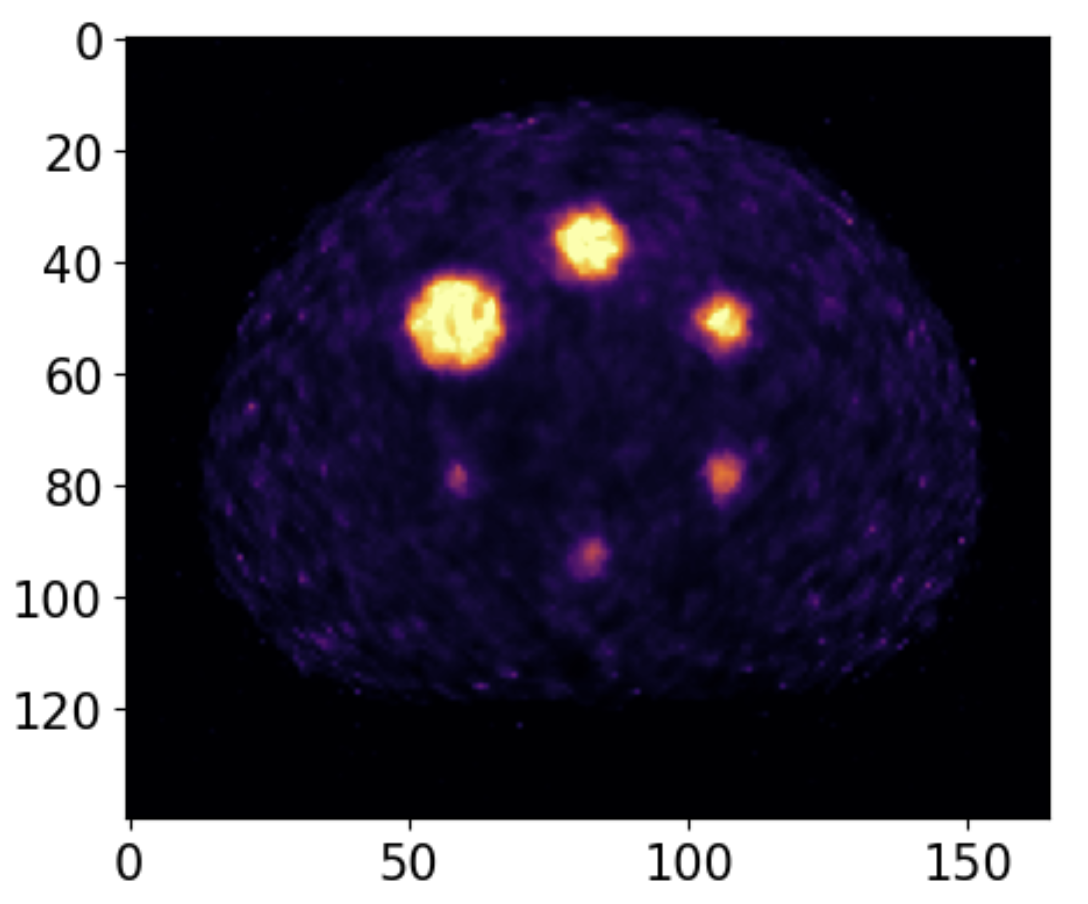 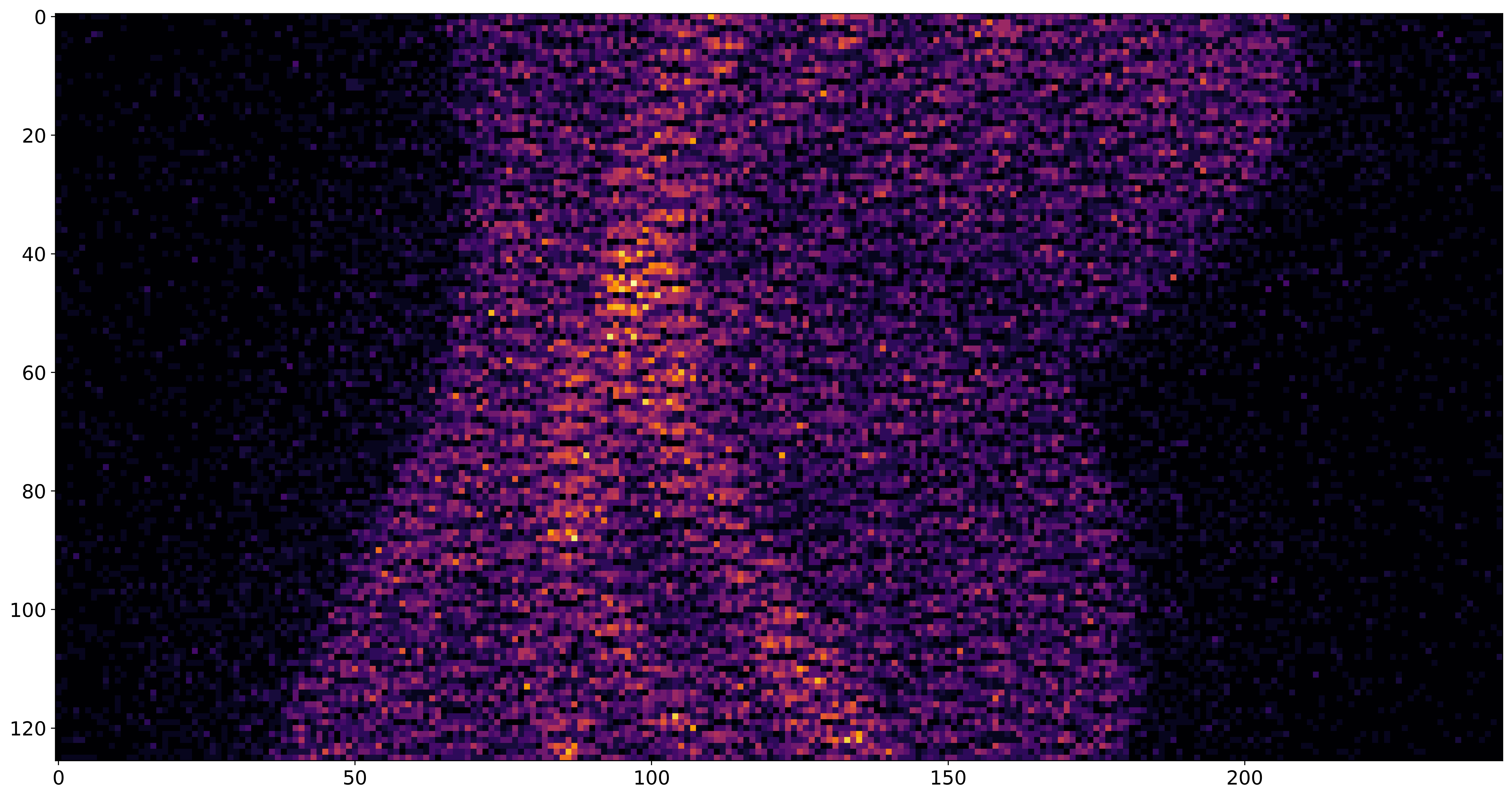 Split to 6 subsets
Ordered (Step_size=1)
Ordered (Step_size= NumSubsets )
Random
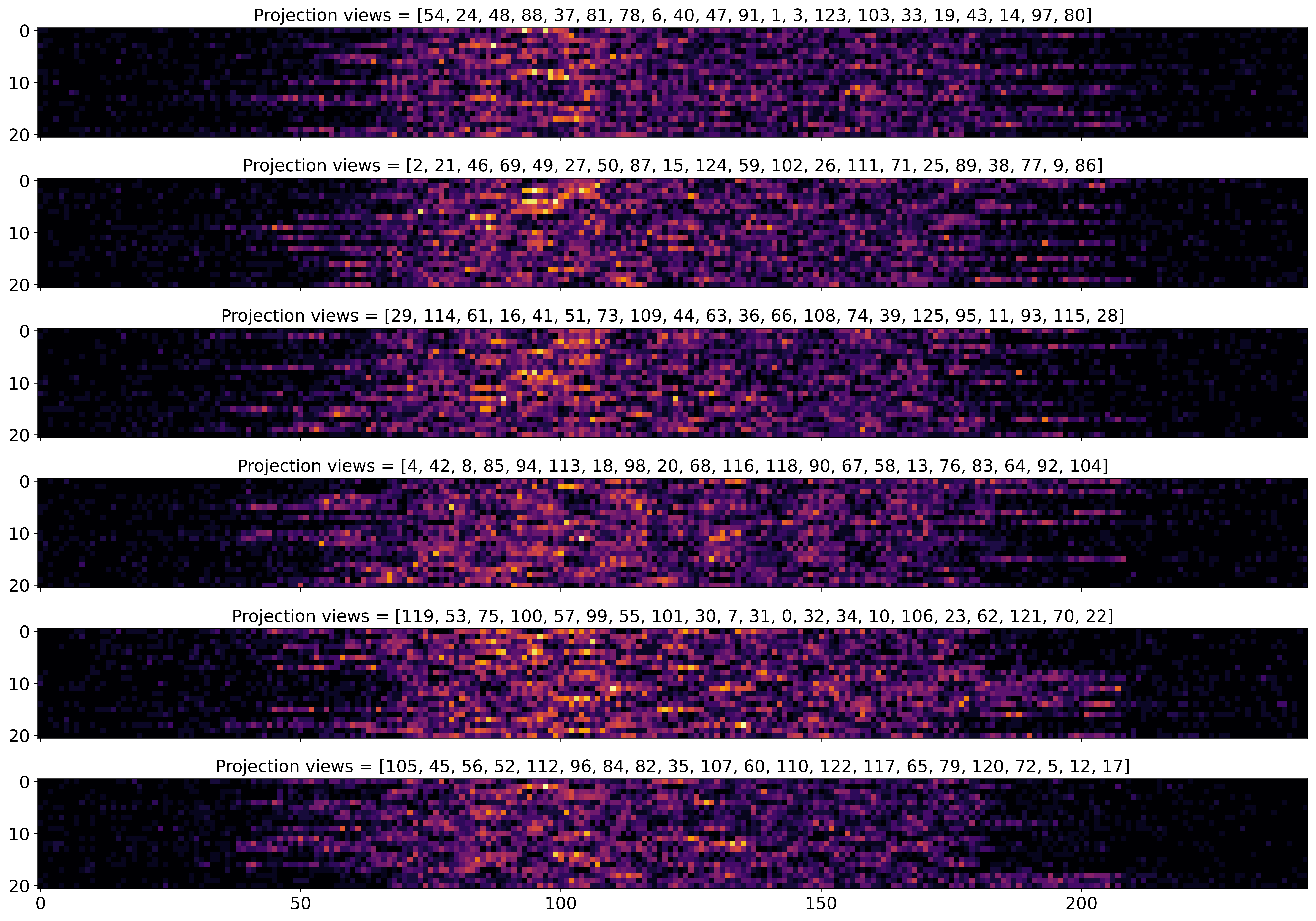 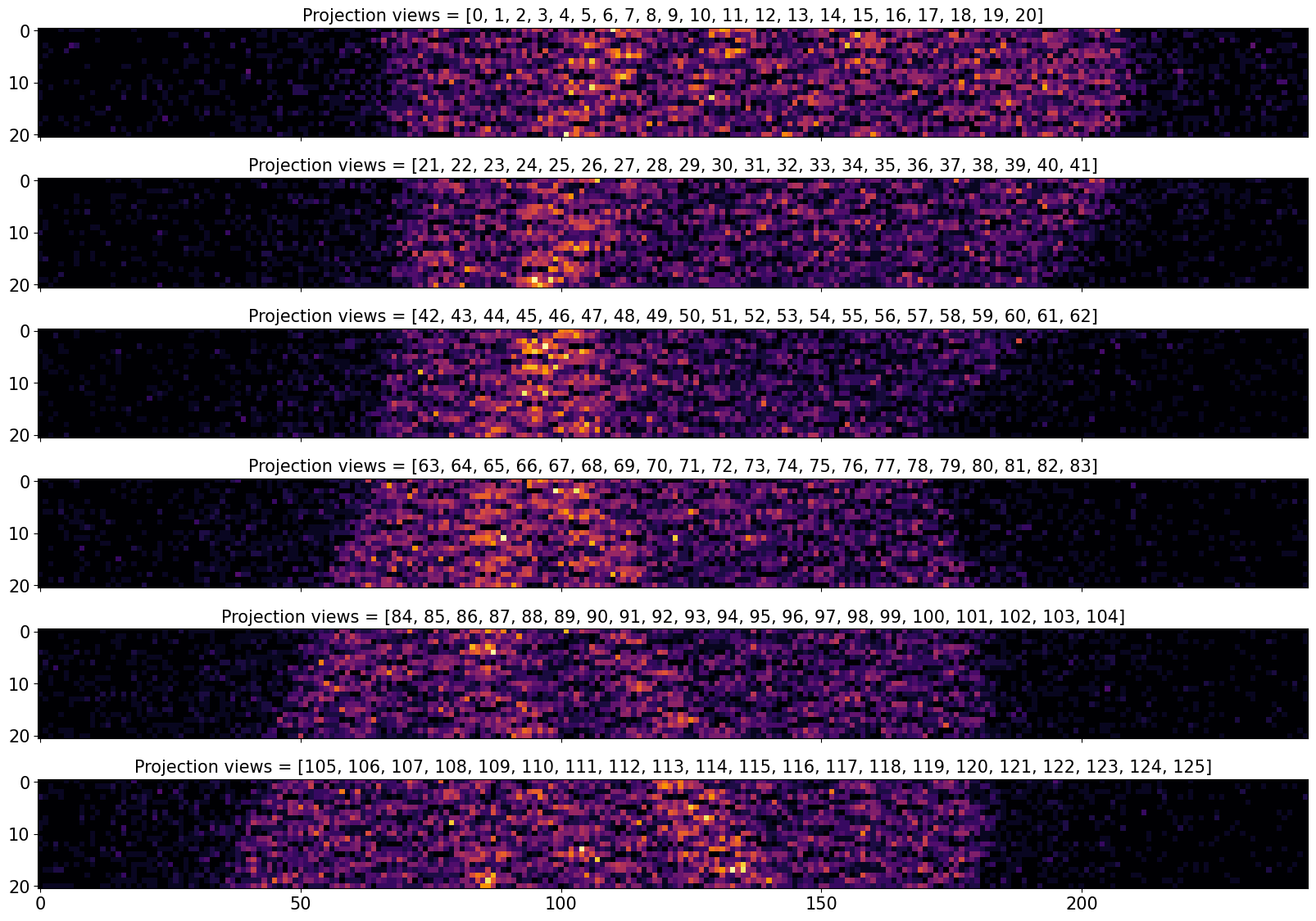 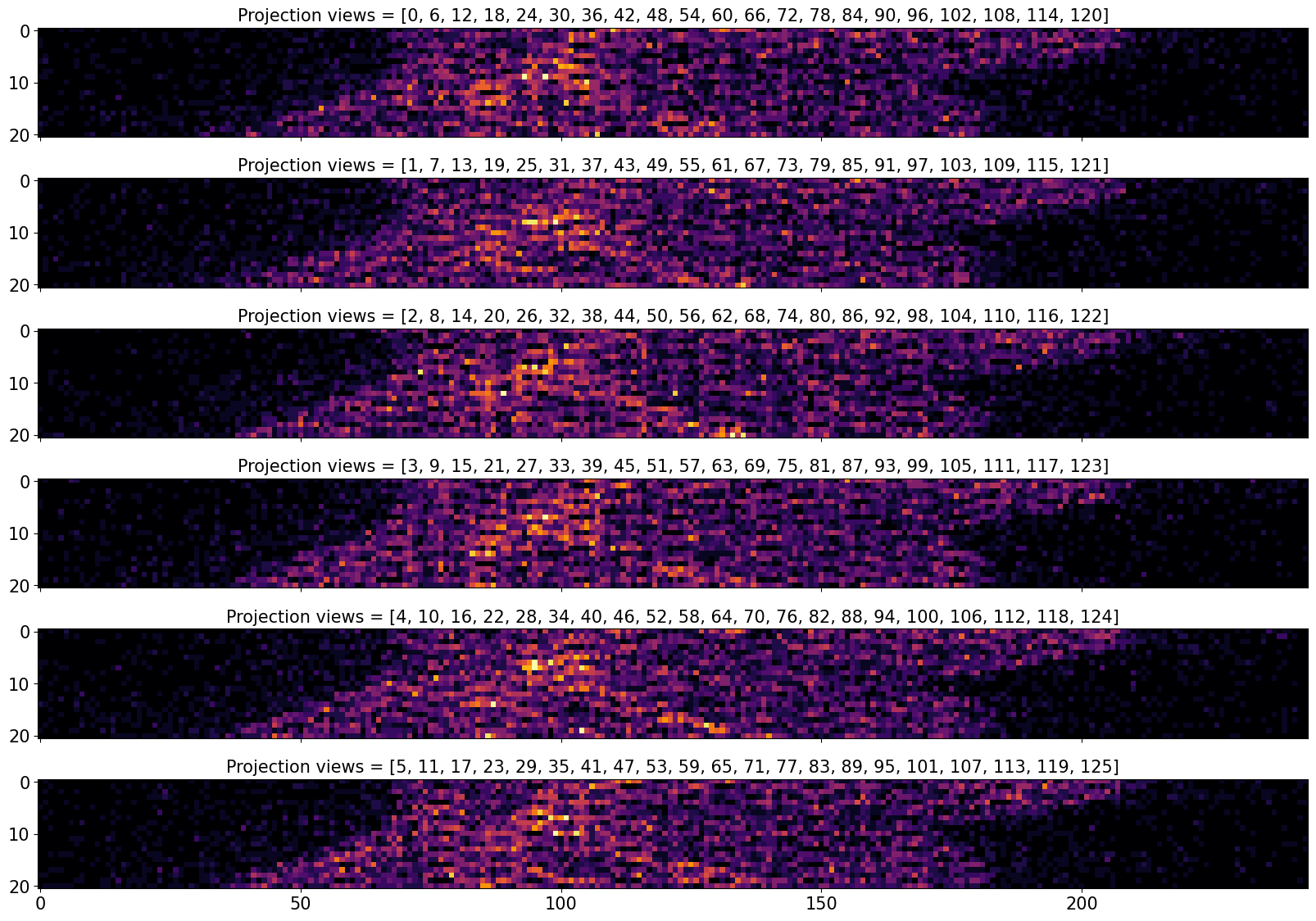 Stochastic Utilities
Example: Sampling methods used from Stochastic Functions
Uniform Sampling (With replacement) n=6
Iteration
Function
RandomShuffle (Without replacement)
Iteration
Function
SingleShuffle (Without replacement)
Iteration
Function
HermanMeyer
Iteration
Function
CIL Improvements
Example: Proximal Gradient Algorithm (PGA) Base Class
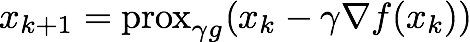 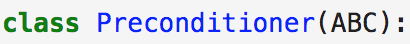 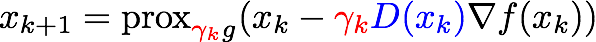 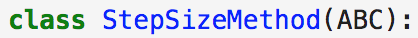 Nocedal and Wright “Numerical Optimisation”
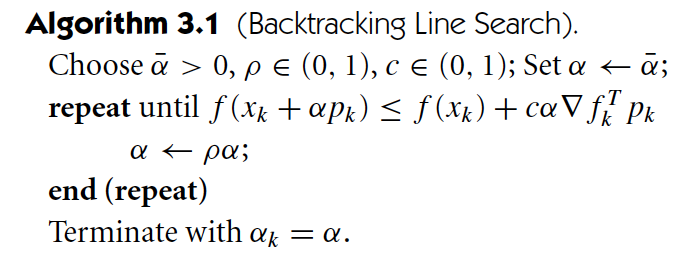 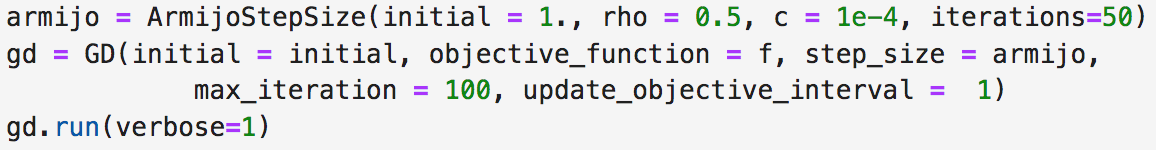 Armijo condition
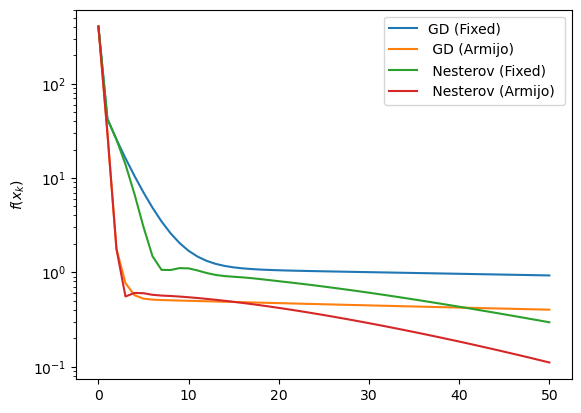 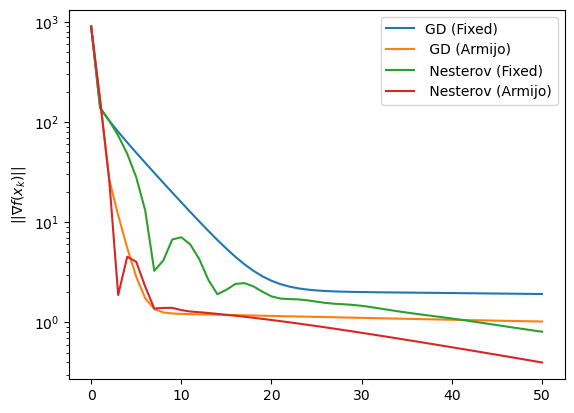 Rosenbrock Function: minimum at (x,y) = (1,1)
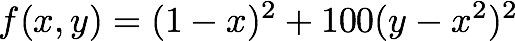 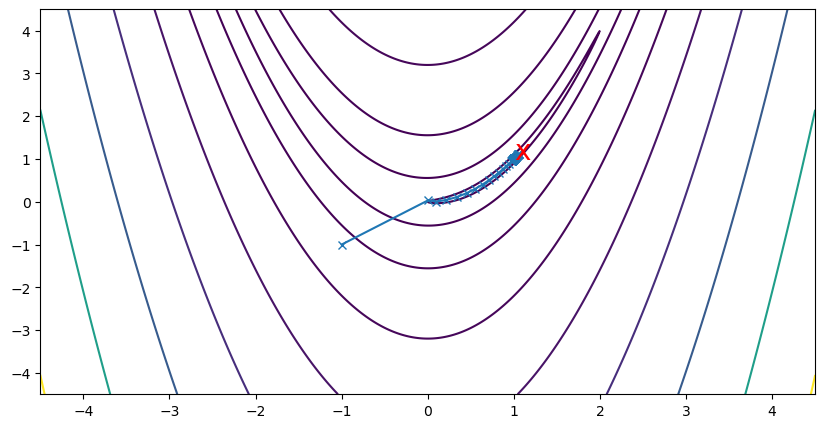 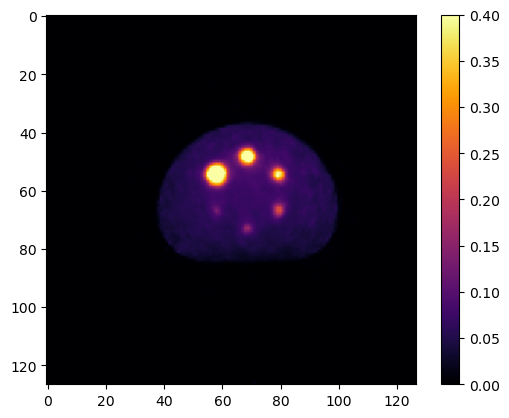 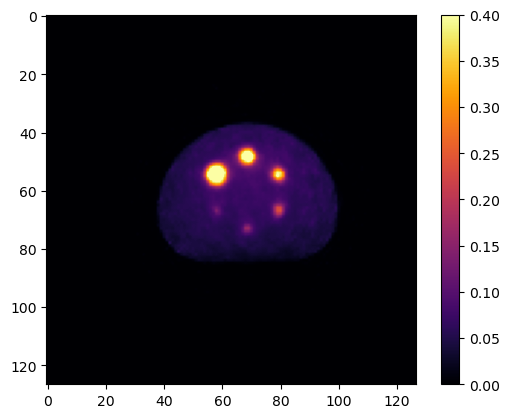 CIL Improvements
CIL
SIRF
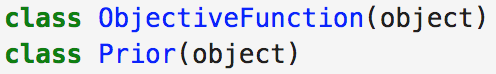 CIL + SIRF fully compatible
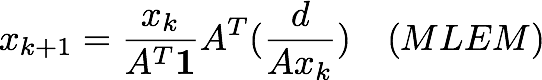 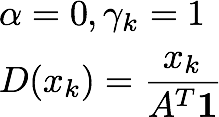 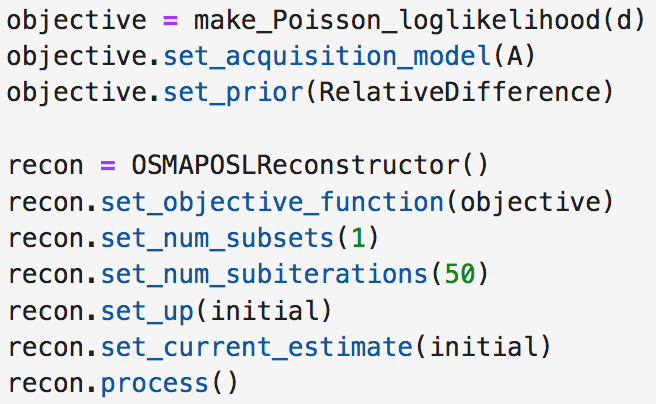 SIRF
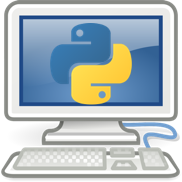 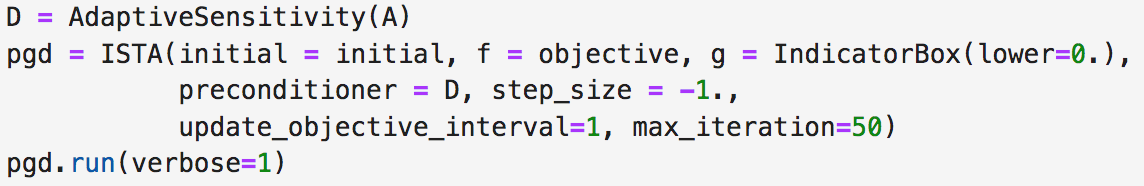 CIL
CIL Improvements
Example: Callable Classes to improve functionality of CIL Algorithms
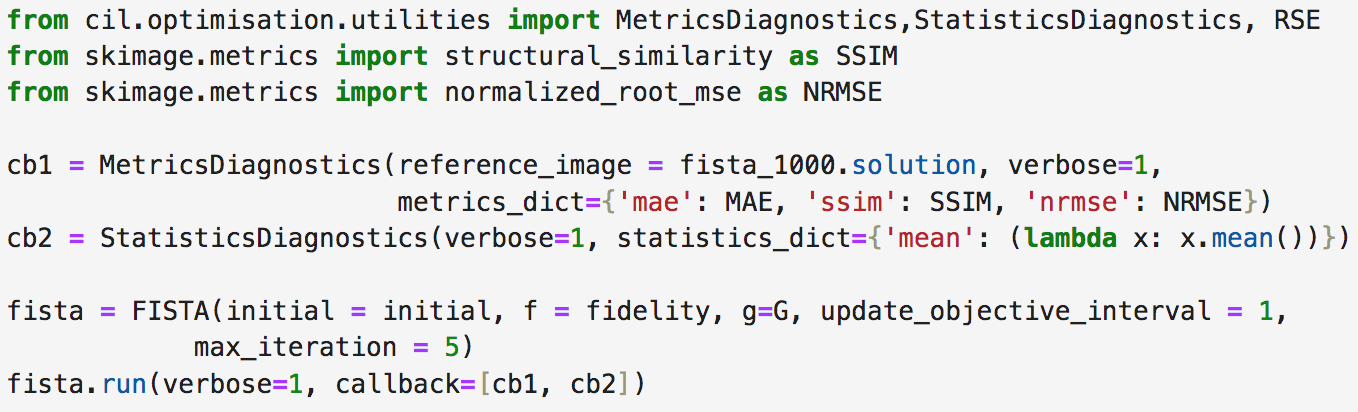 Access to all attributes of the Algorithm
Define custom metrics (images and/or ROI)
Define new stopping criteria
Integrate with Weights and Biases
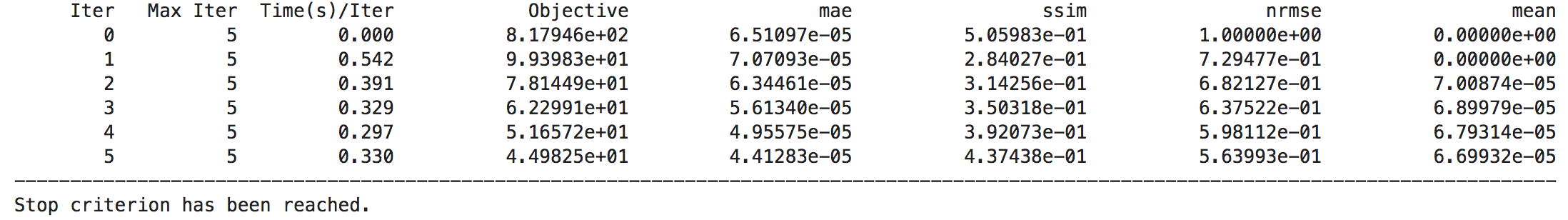 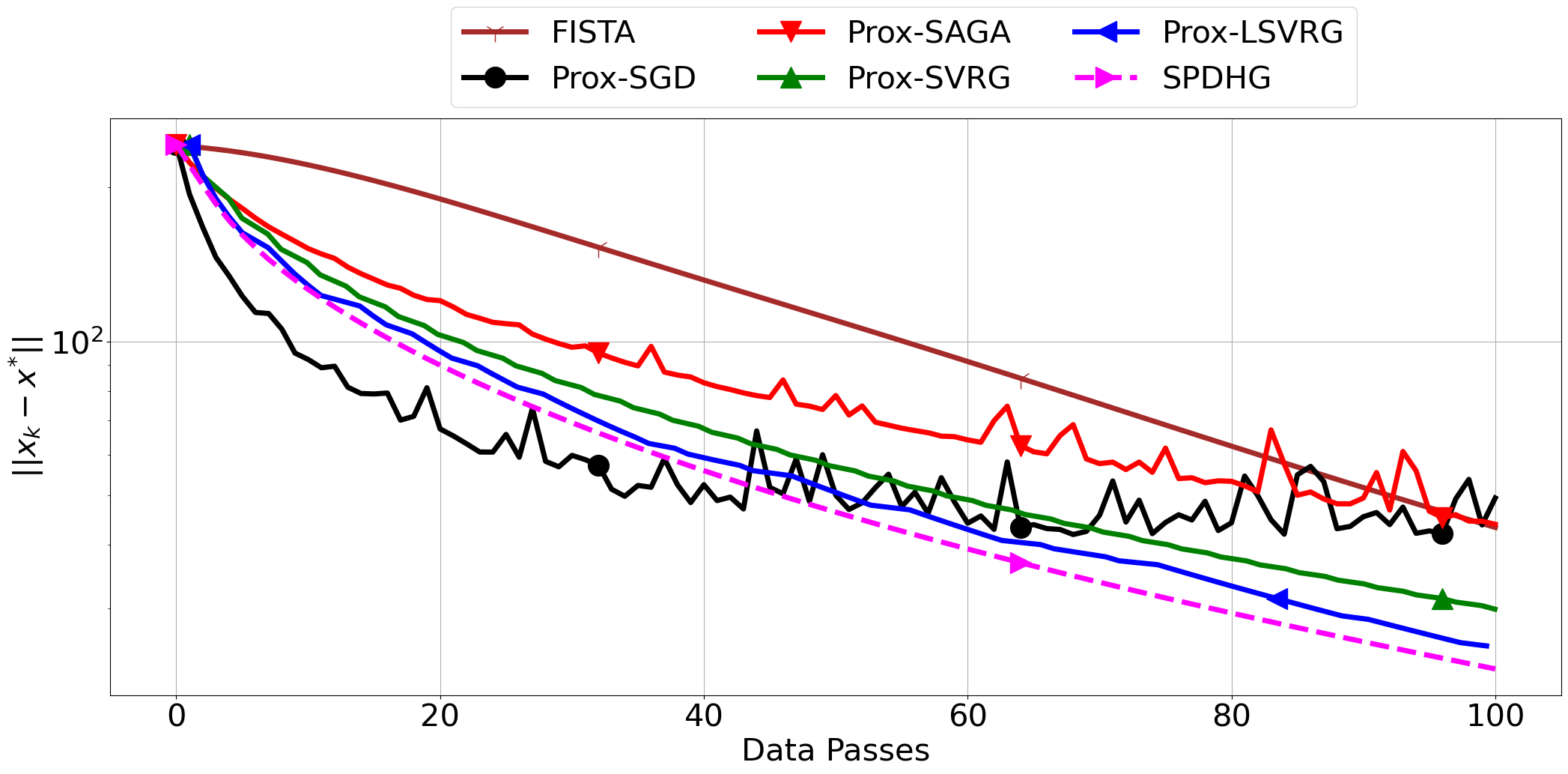 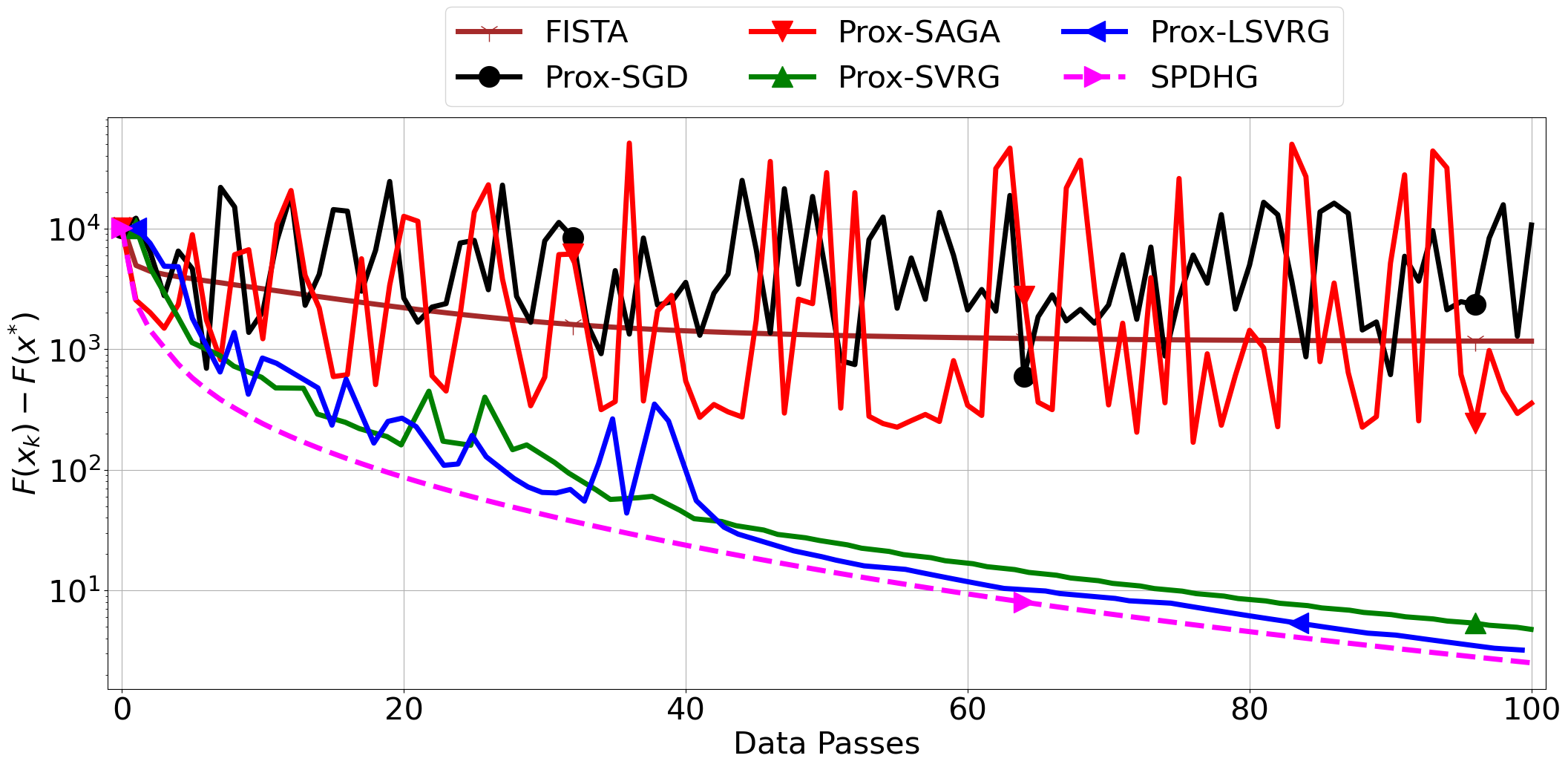 Applications  (PET - Non Smooth optimisation)
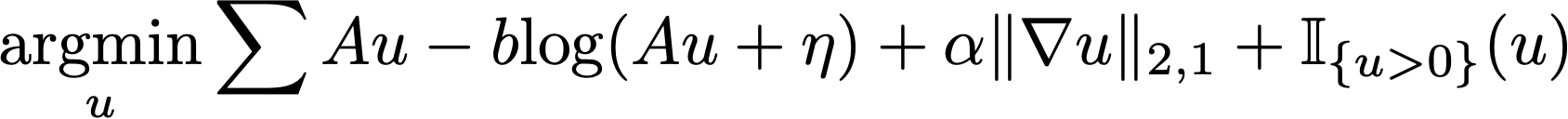 Splitting Method: Ordered 
  (64 projections), Subsets = 32
Sampling Method (Functions): Random with replacement
Optimal Solution: SPDHG-32 subsets, 500 epochs 
Step size:
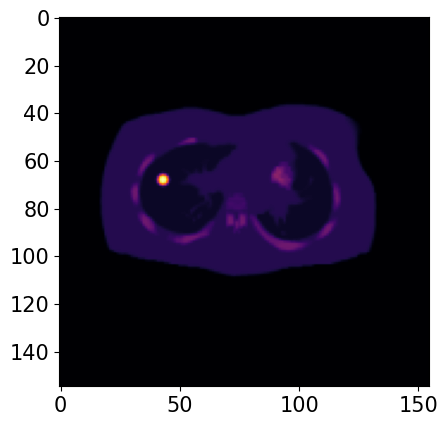 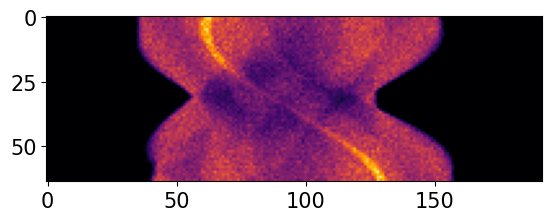 Applications  (PET - Non Smooth optimisation)
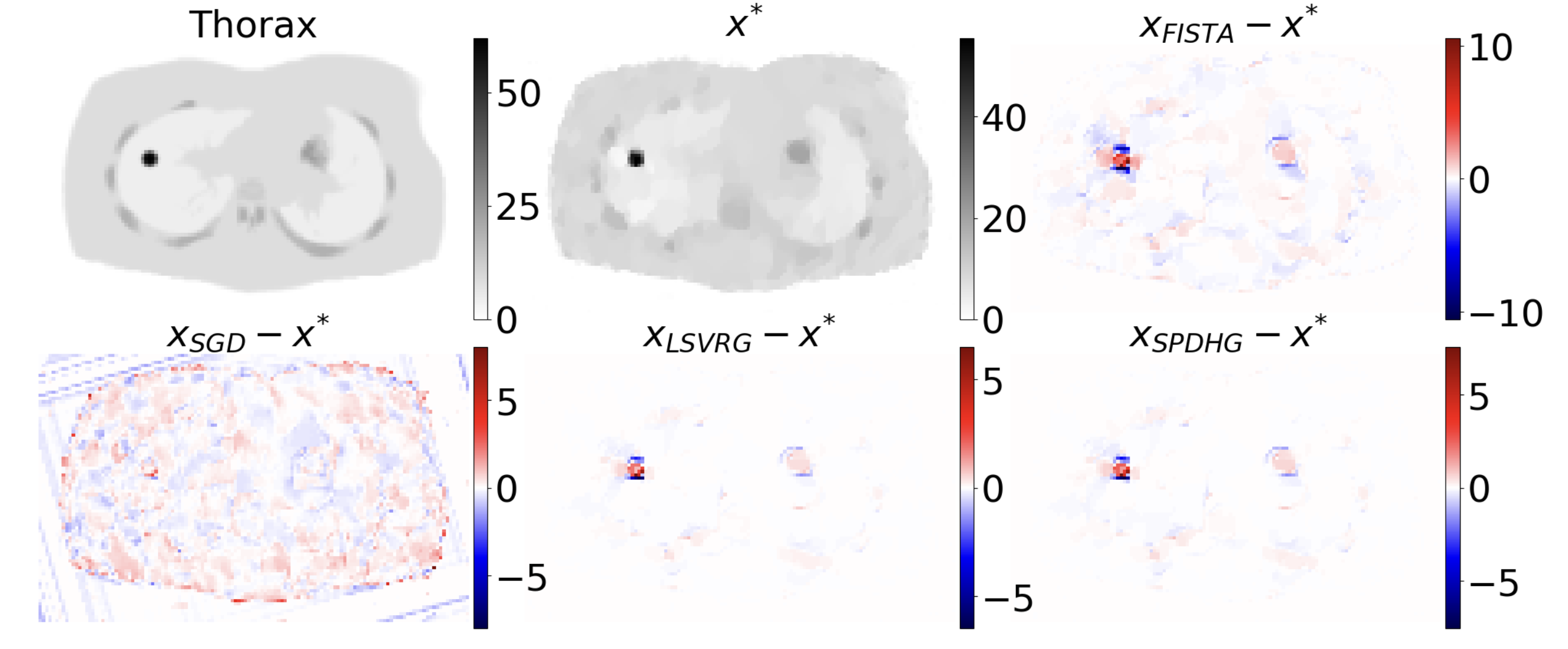 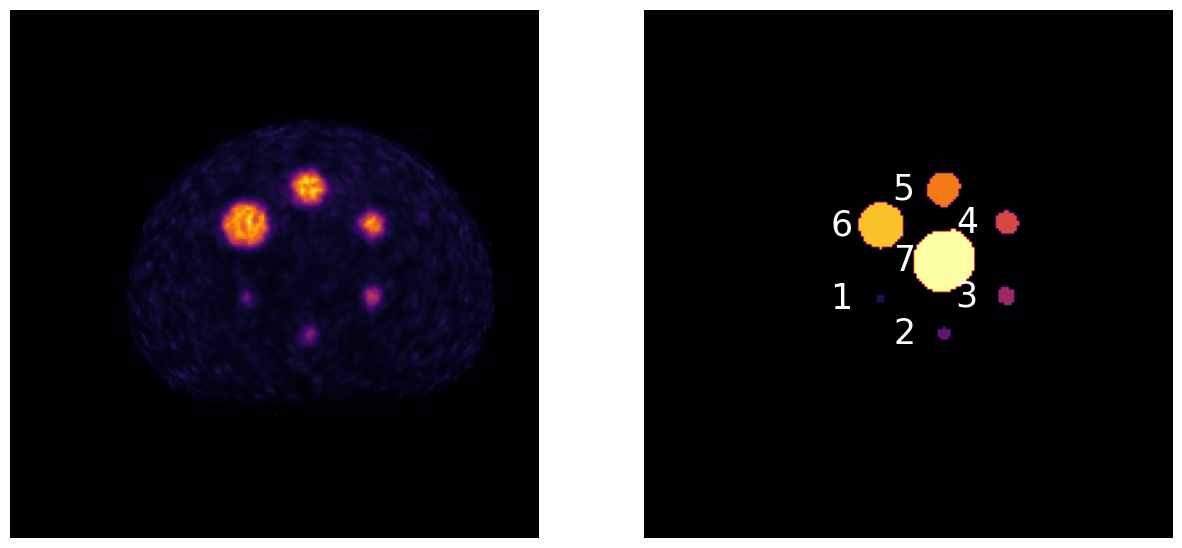 Applications  (PET - Smooth optimisation)
OSEM
ROIs
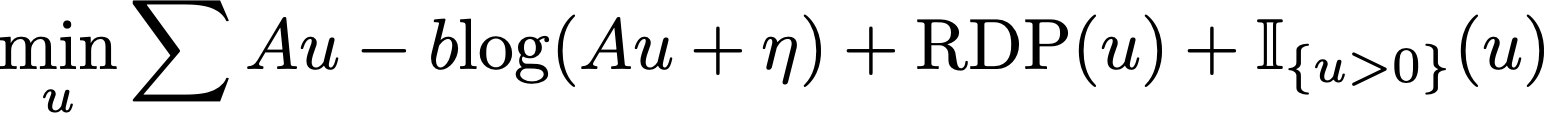 Splitting Method: Ordered  (126 projections), Subsets = 21, 42, 63
Sampling Method (Functions): Random with replacement
Optimal Solution:   (subset) Preconditioned Gradient Descent with relaxed step size, 7 subsets (20000 iterations)
Step size:
Preconditioning:
Initial: OSEM
Twyman et al 2023. An Investigation of Stochastic Variance Reduction  Algorithms for 3D Penalised PET Image Reconstruction
Applications  (PET - Smooth optimisation)
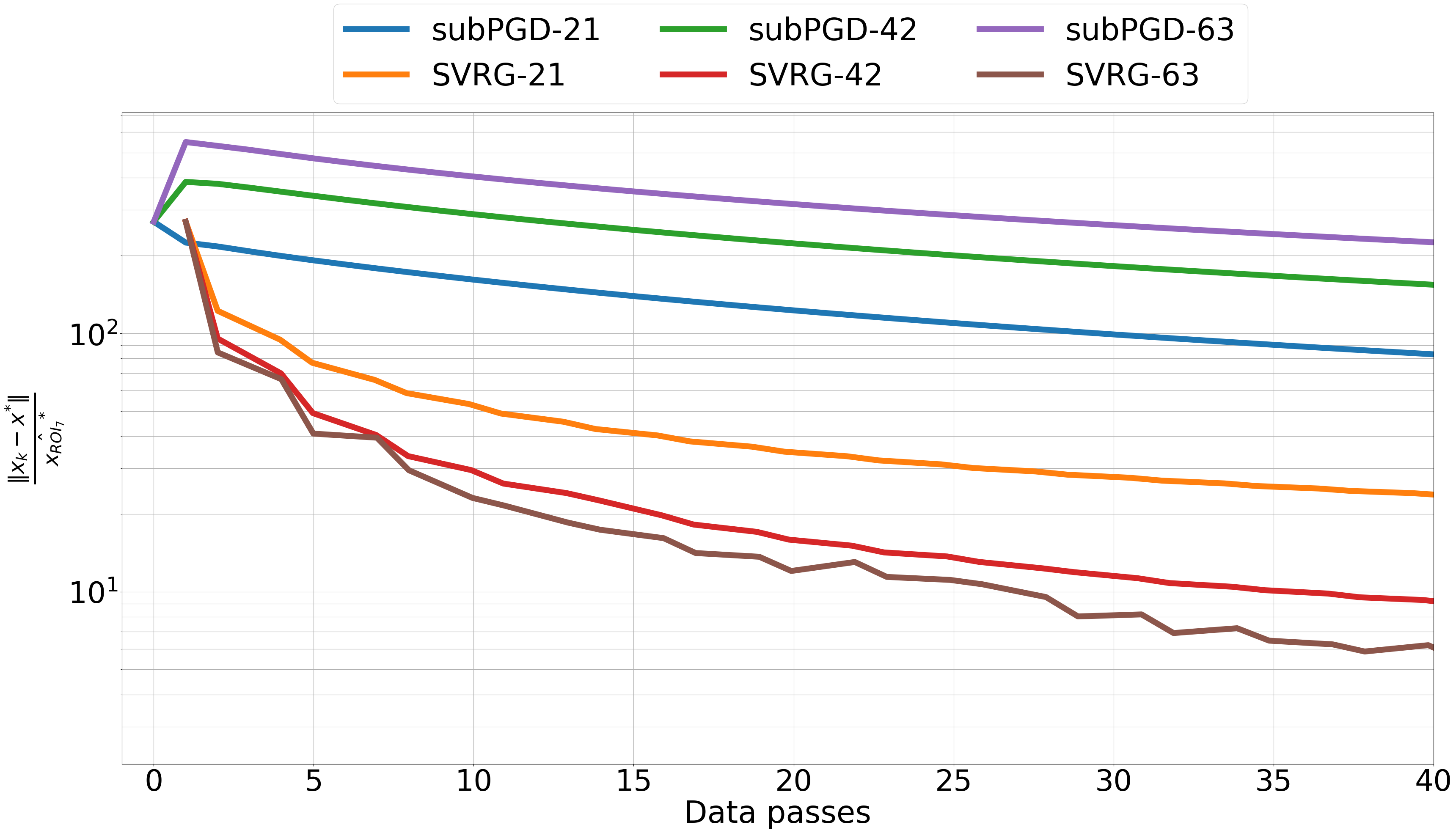 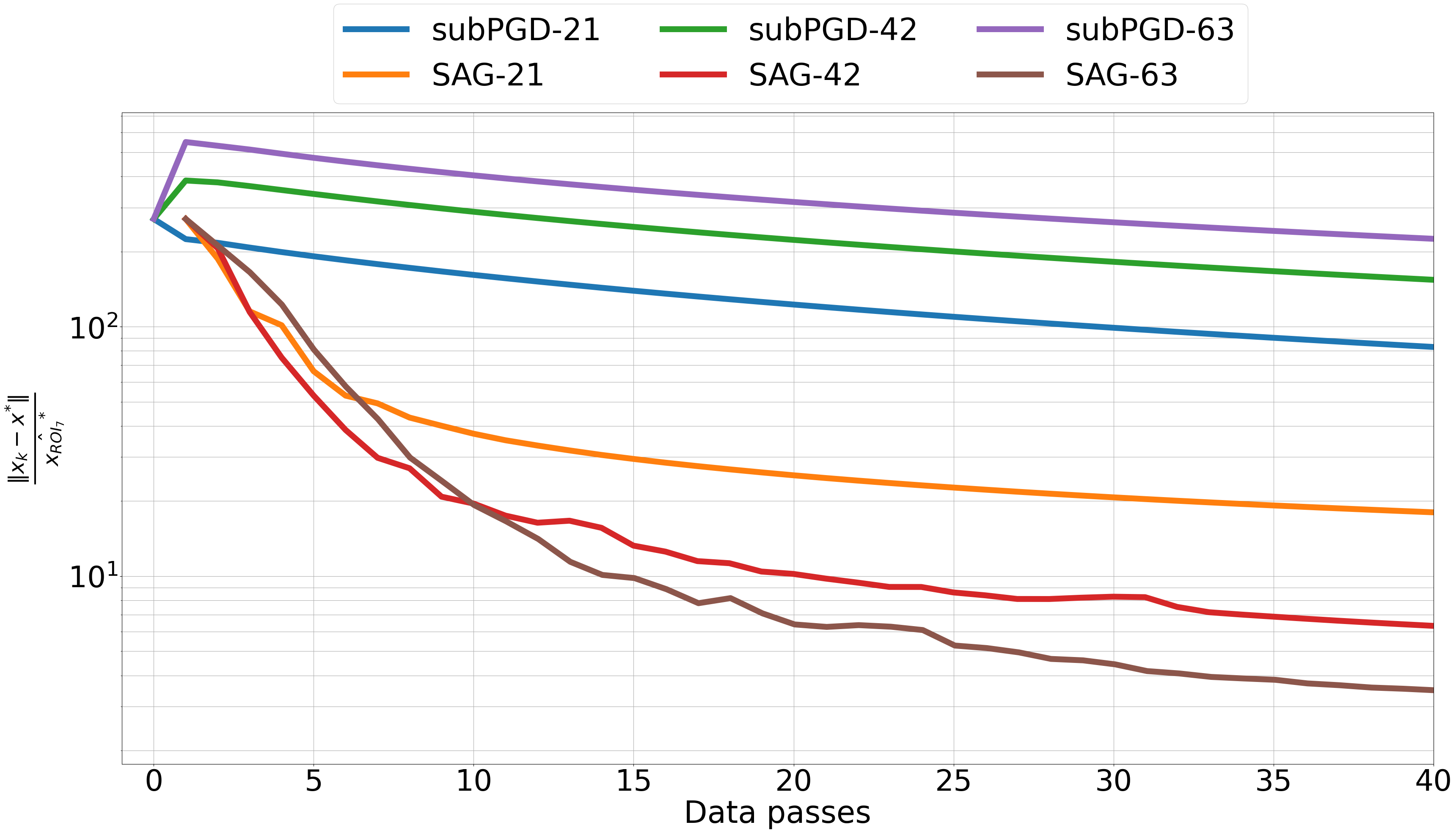 Applications  (PET - Smooth optimisation)
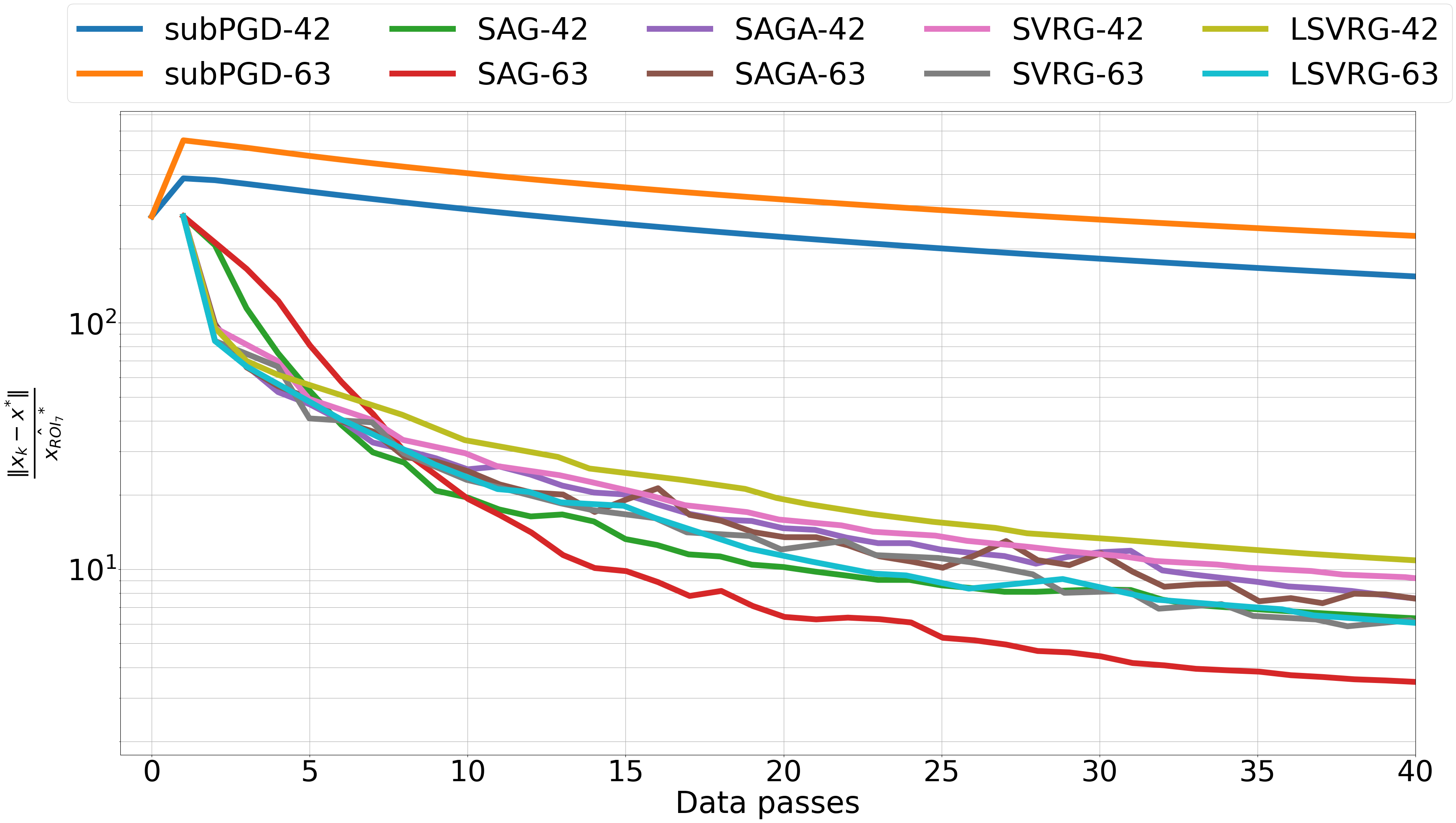 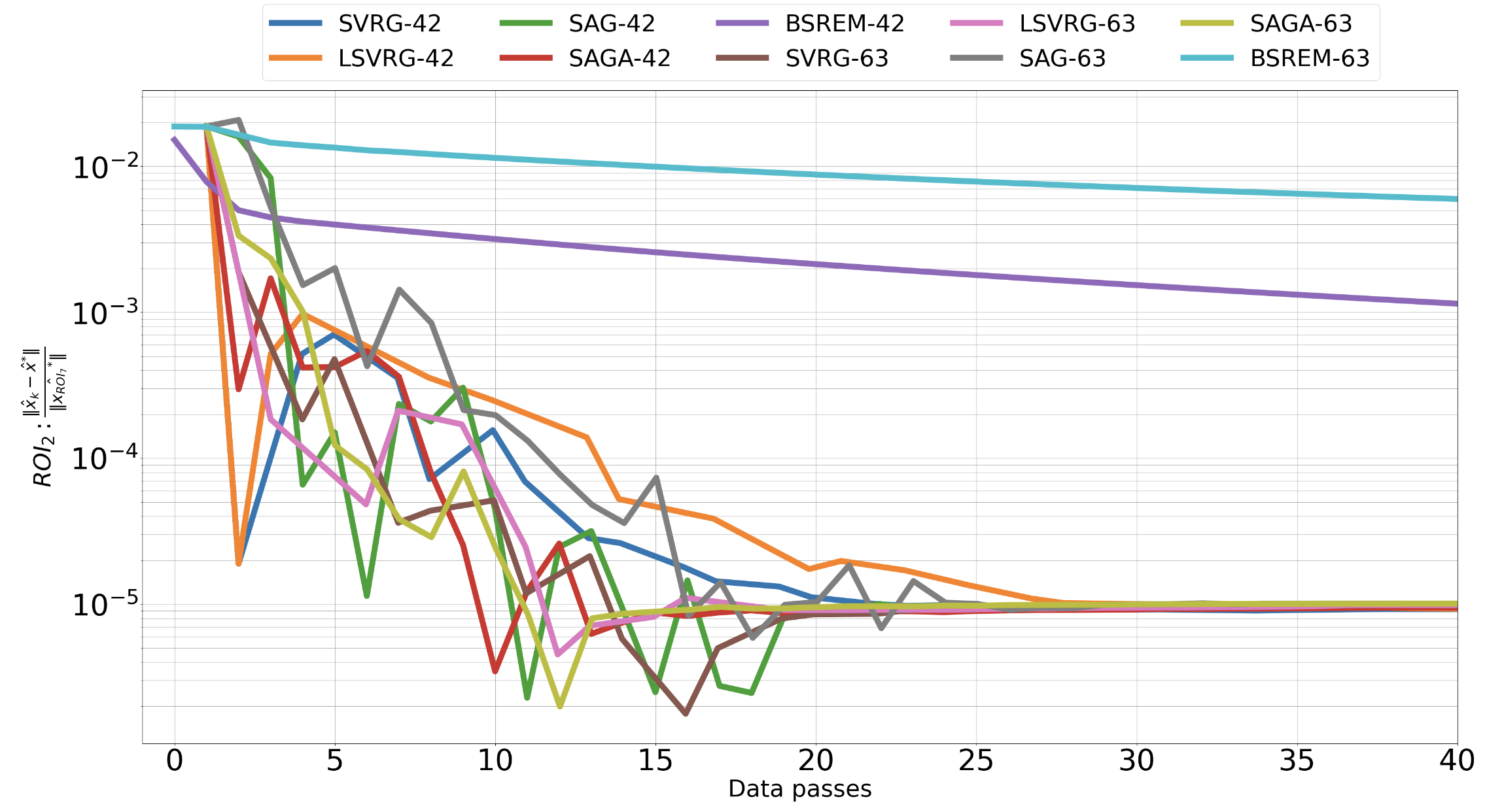 Applications  (PET - Smooth optimisation)
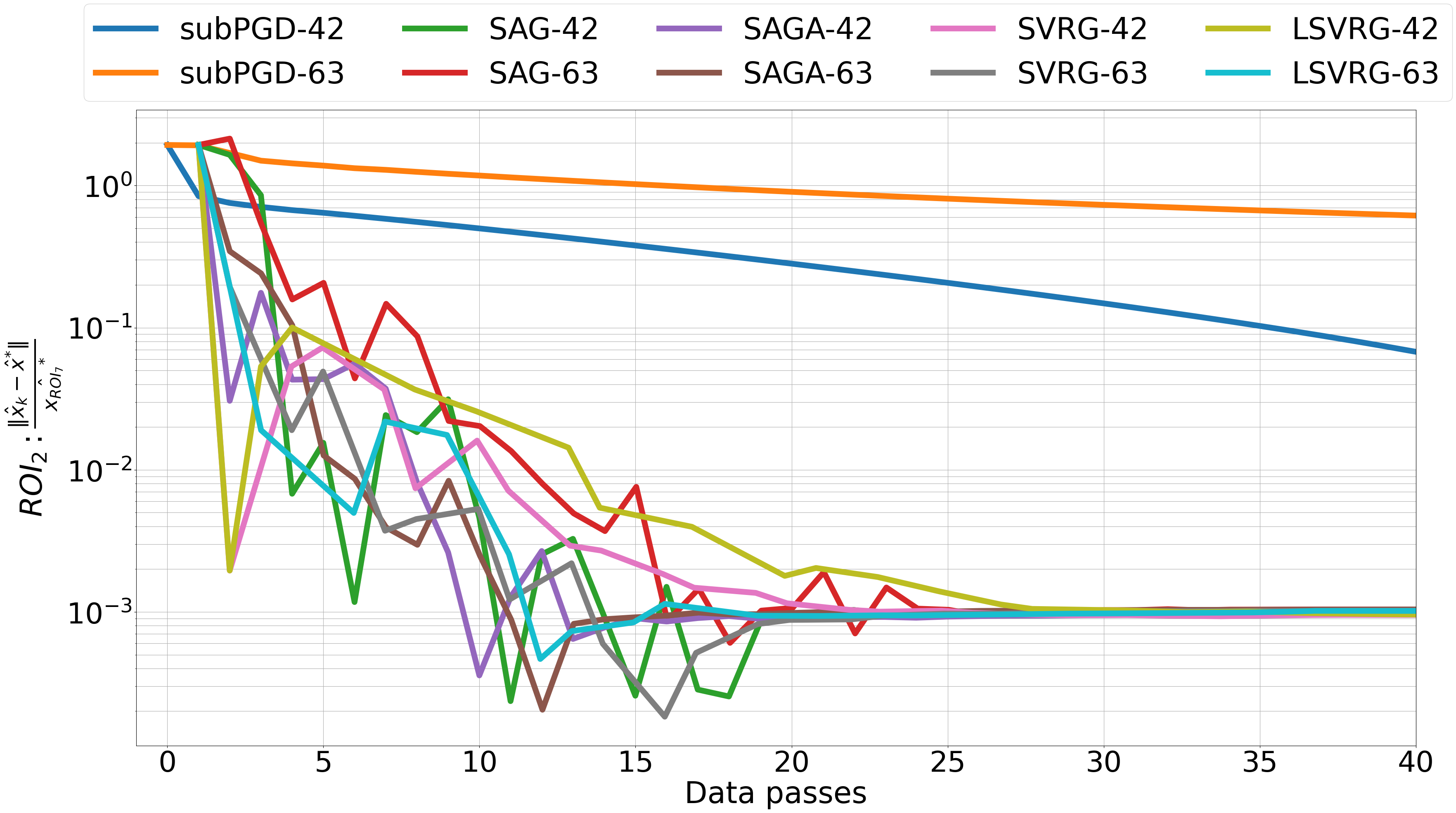 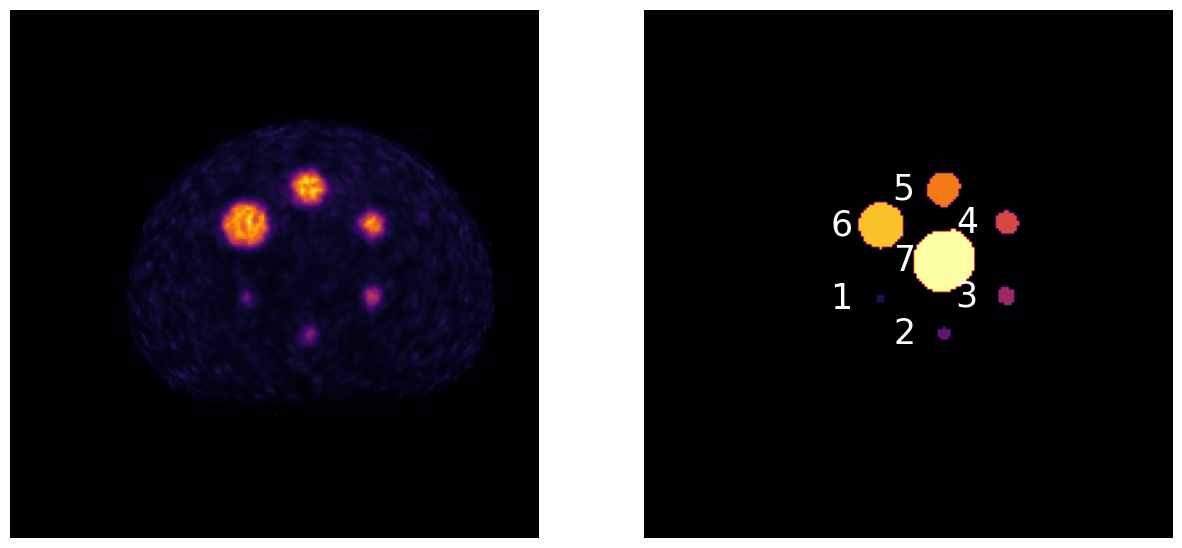 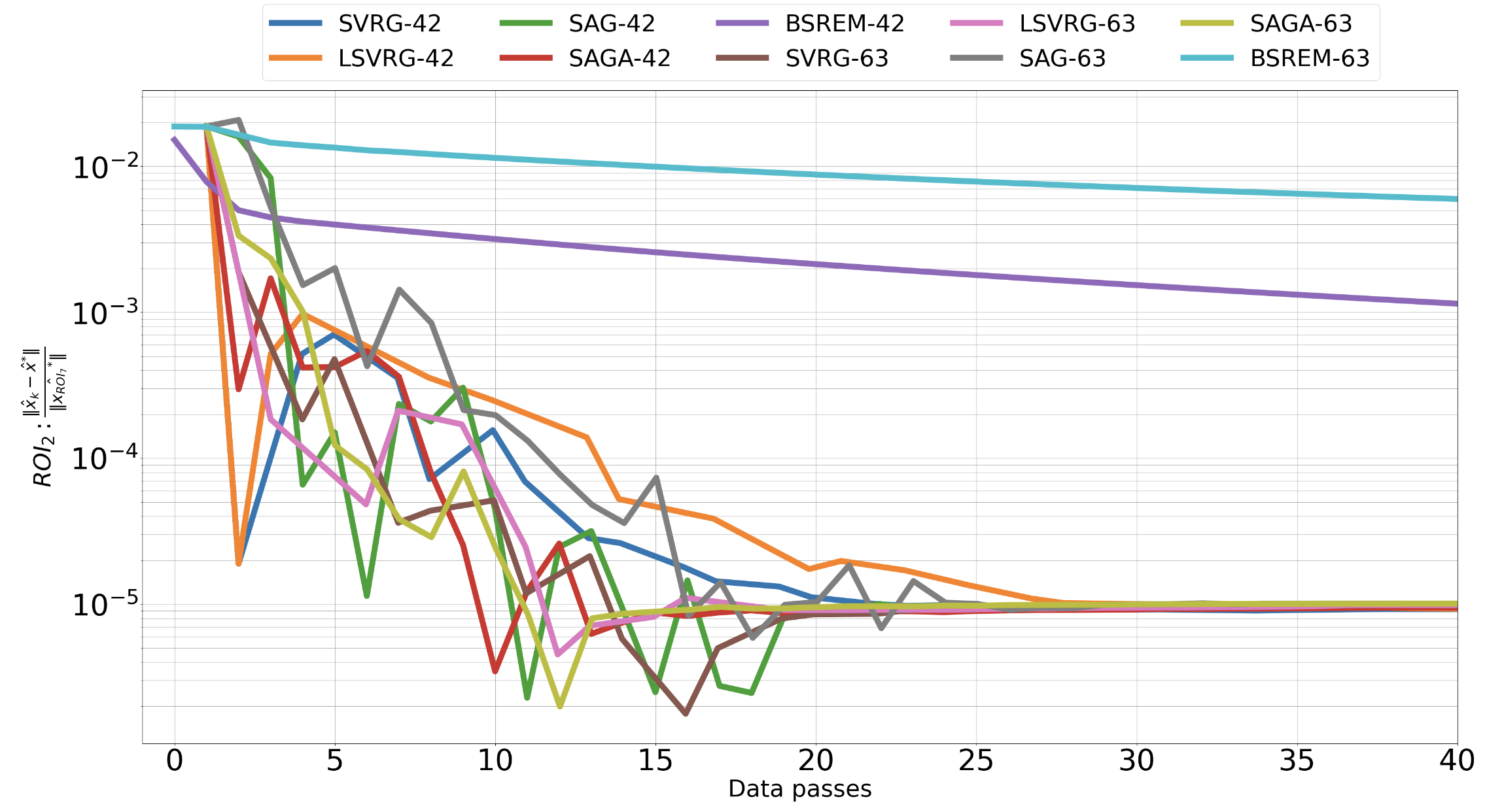 Applications  (PET - Smooth optimisation)
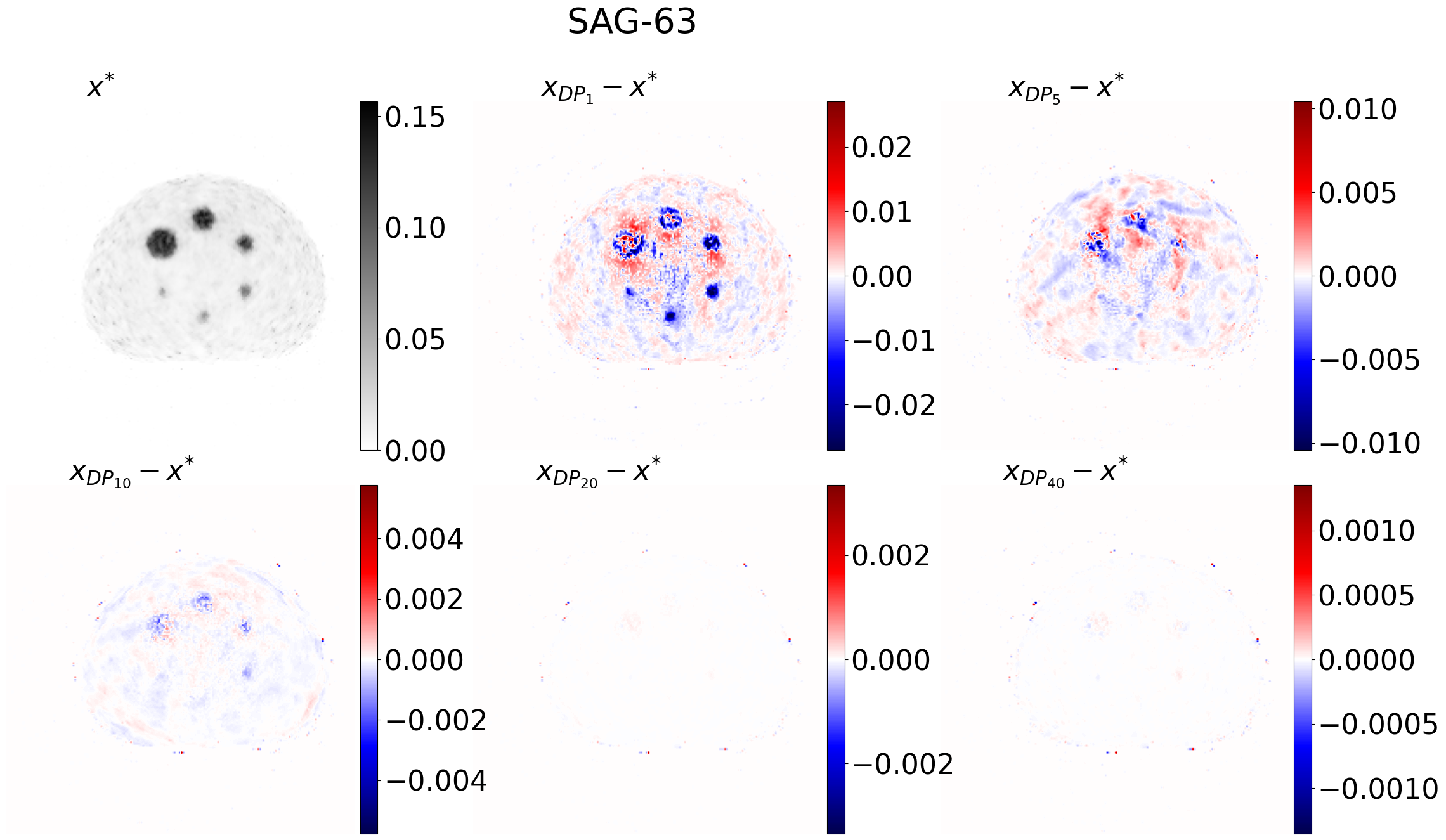 CIL Improvements
Example: Proximal Gradient Algorithm (PGA) Base Class
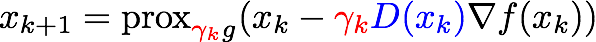 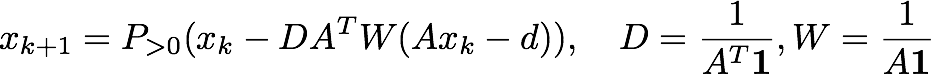 SIRT Algorithm
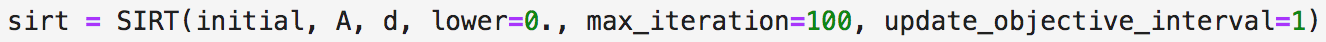 Preconditioned Projected Gradient Descent on Weighted Least Squares
SIRT Algorithm
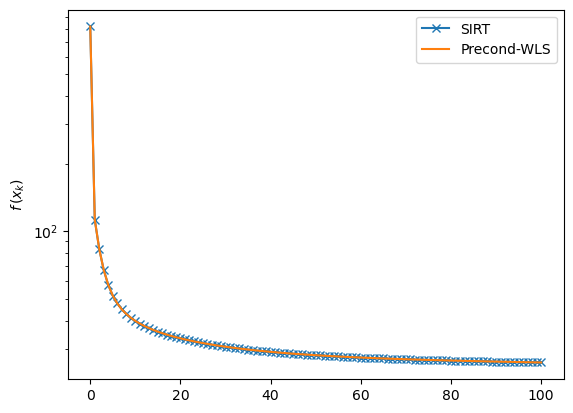 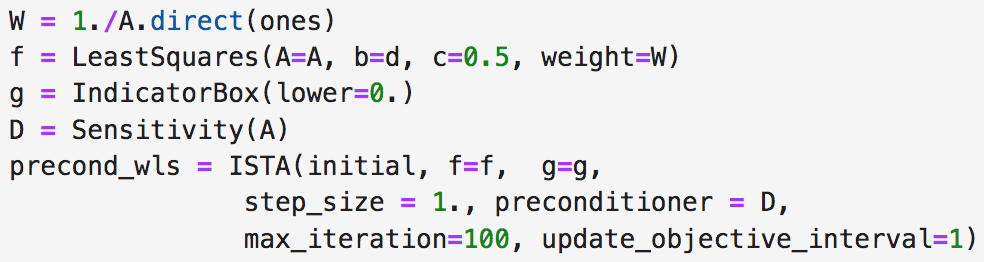 OS-SIRT,  Randomized Kaczmarz
Using Stochastic Framework:
python run_stochastic_tv_tomo_recon.py
	 --multirun splitting.subsets=10,20,50,100,200,400
	algorithm/sfunction=sgd,saga,svrg,lsvrg  epochs=30
CIL Improvements
Benchmark API using Hydra for both CIL and SIRF.
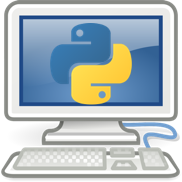 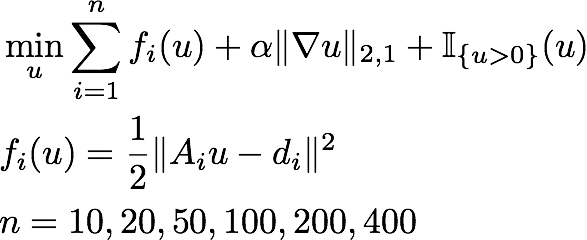 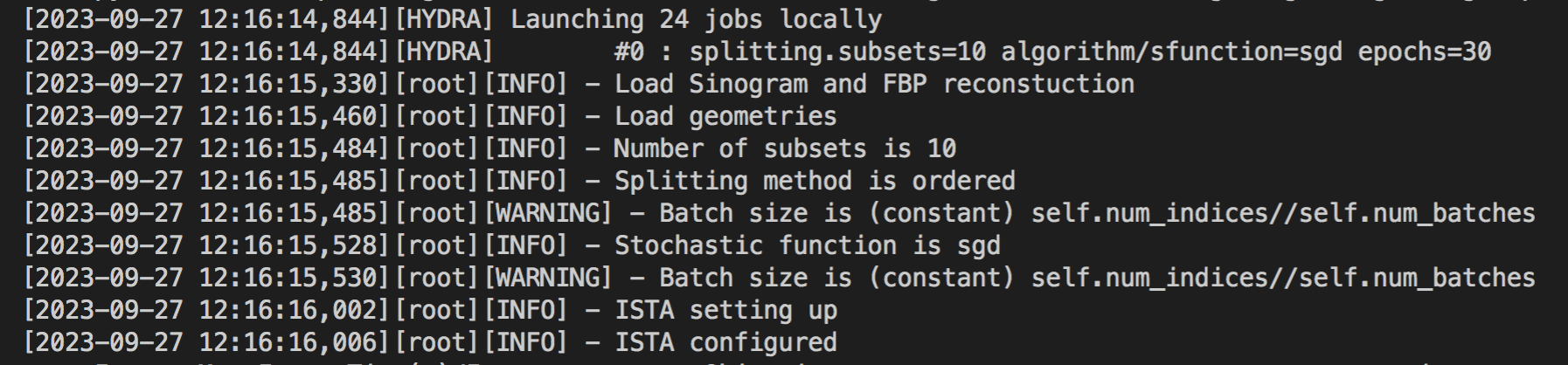 Applications  (PET - Non Smooth optimisation)
Dataset:  (800 projections) 
Splitting Method (Data): Ordered 
Detector: 634x634, 800 Projections
Sampling Method (Functions): Random with replacement
Optimal Solution: FISTA 5000 iterations
Initial: FBP reconstruction
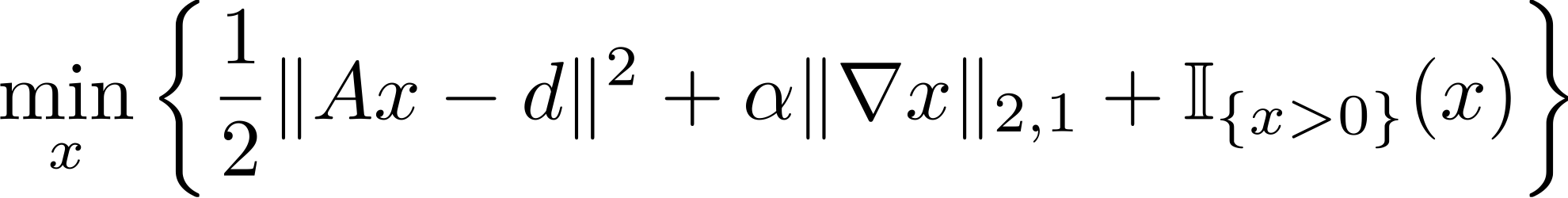 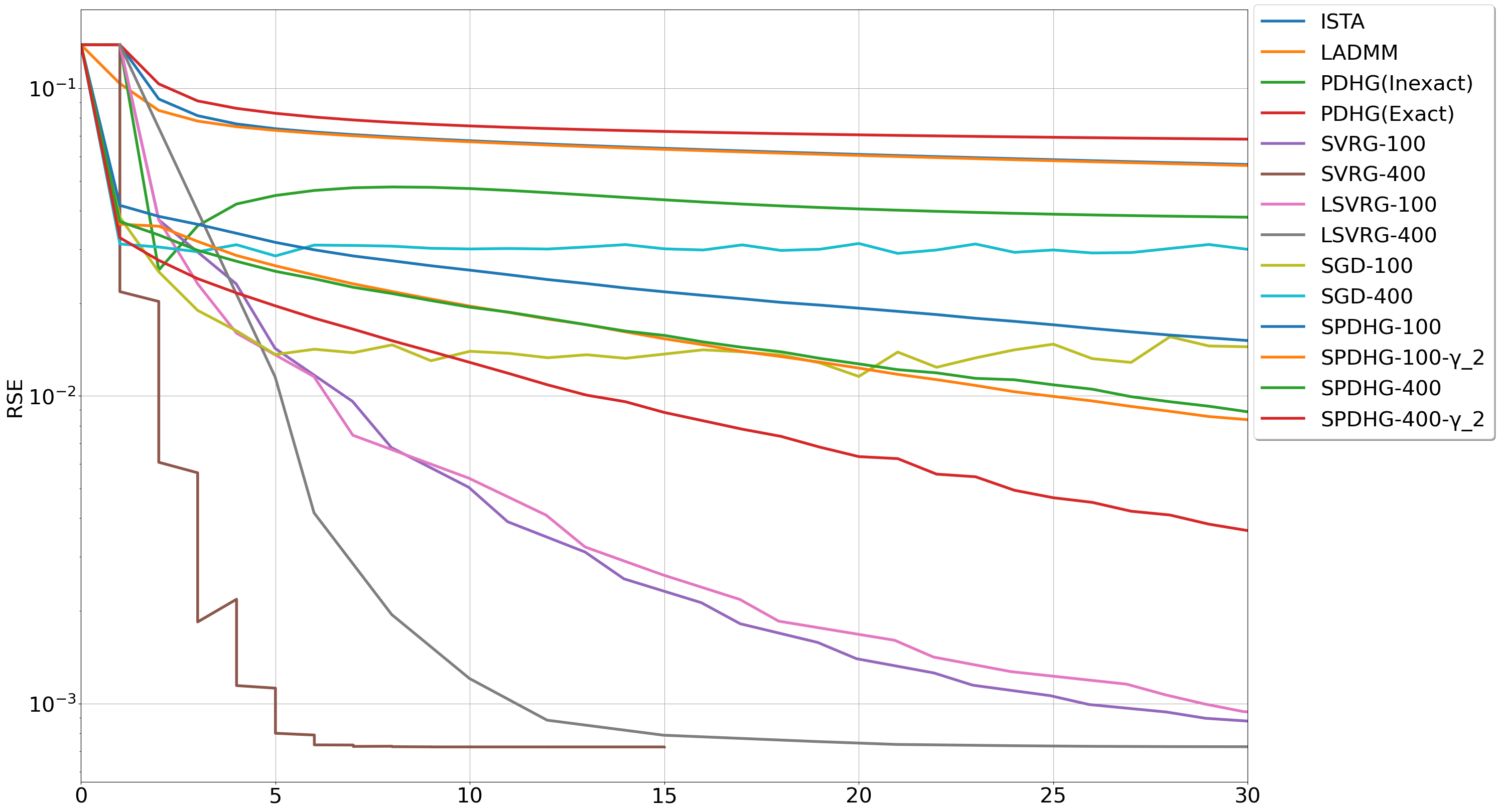 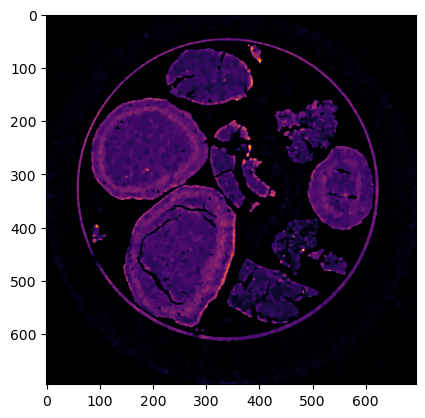 RSE
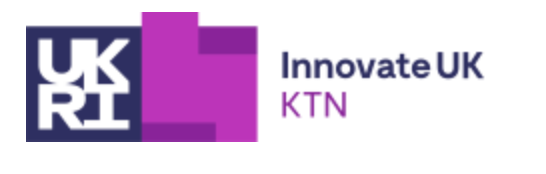 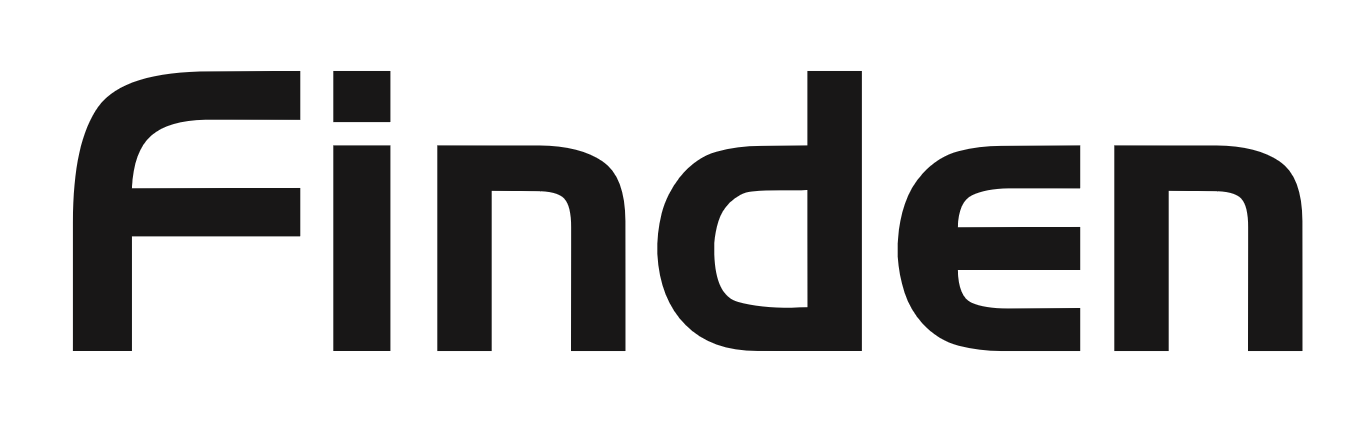 Epochs
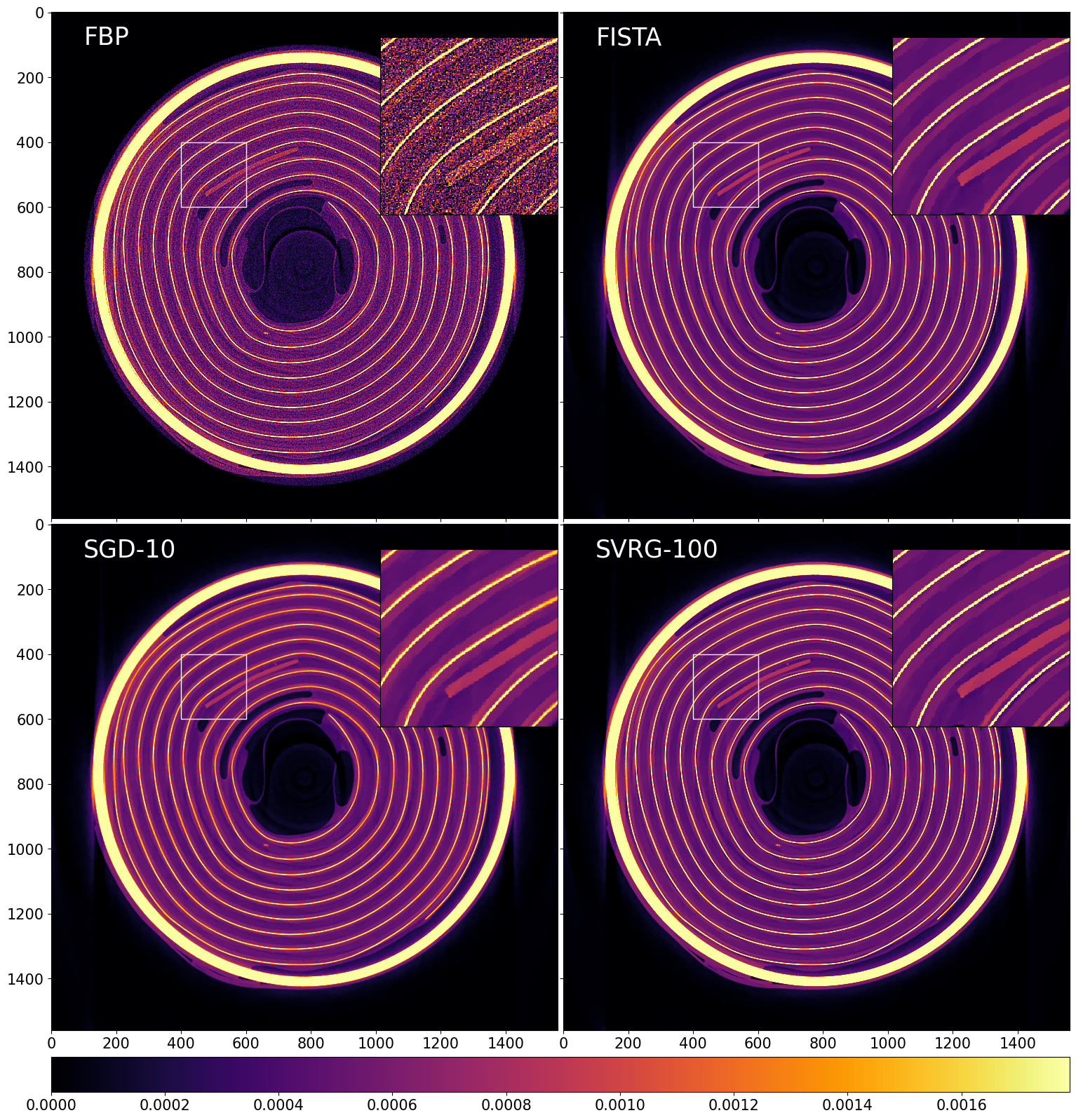 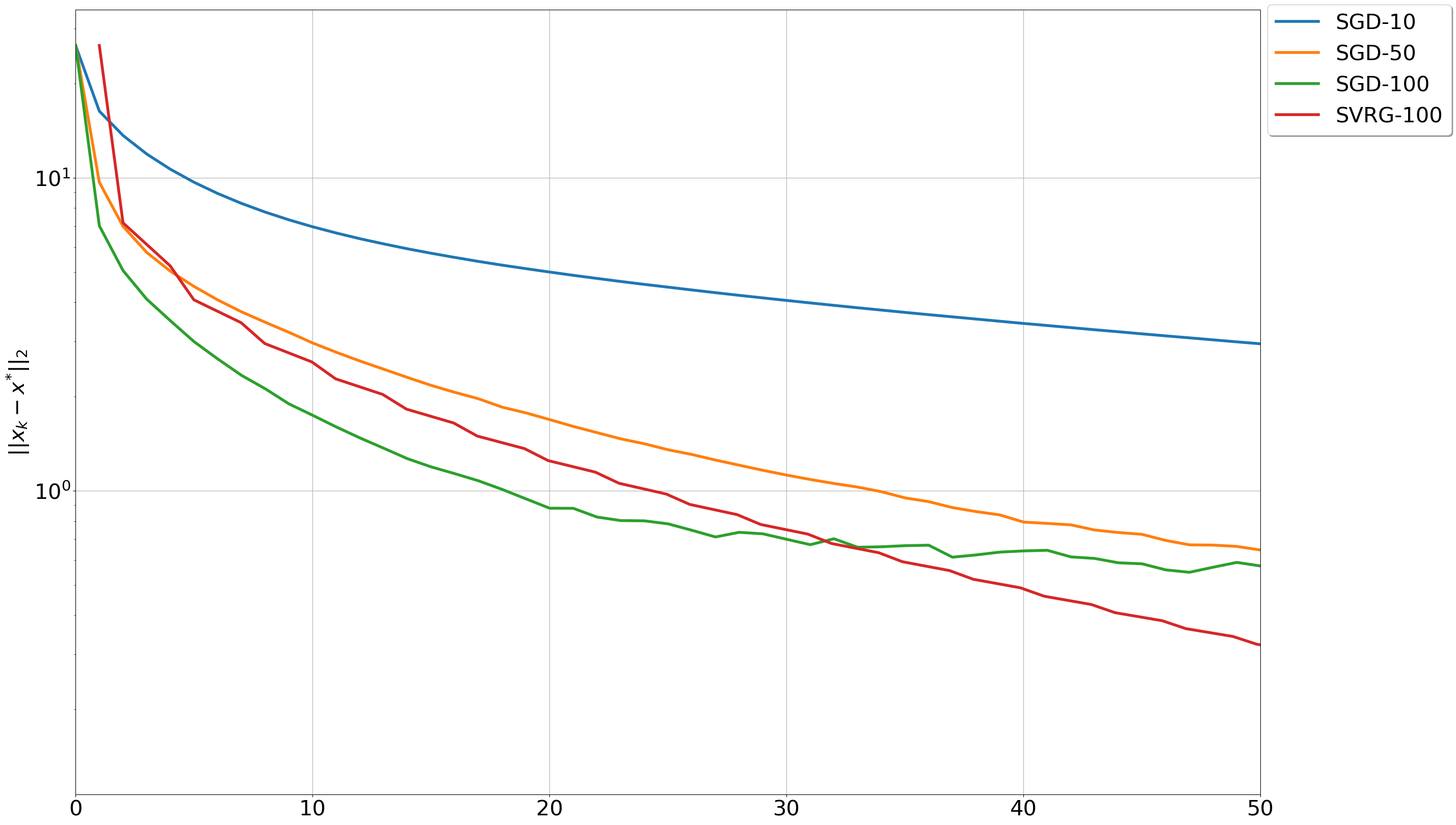 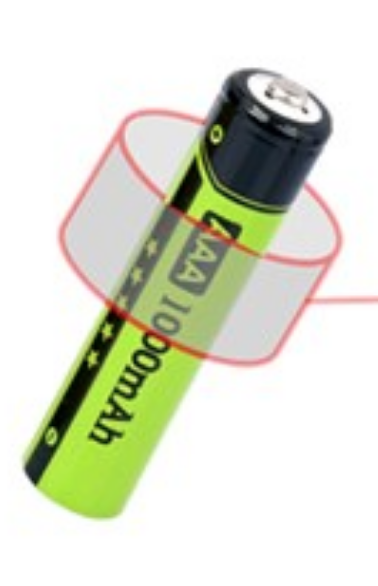 Applications  (X-Ray CT - NonSmooth optimisation)
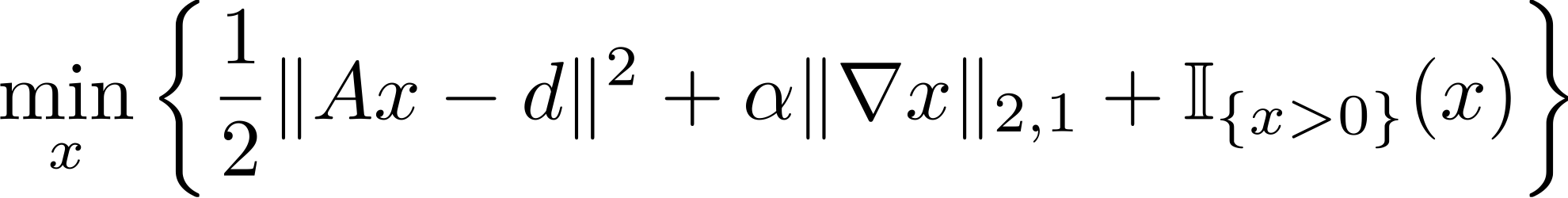 Splitting Method: Ordered  (900 projections), Subsets = 20, 50
Sampling Method (Functions): Random with replacement
Optimal Solution: FISTA 1000 iterations
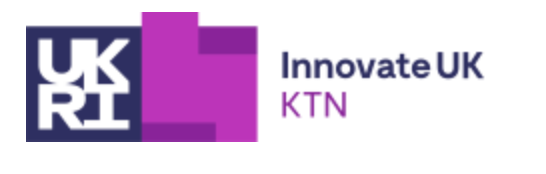 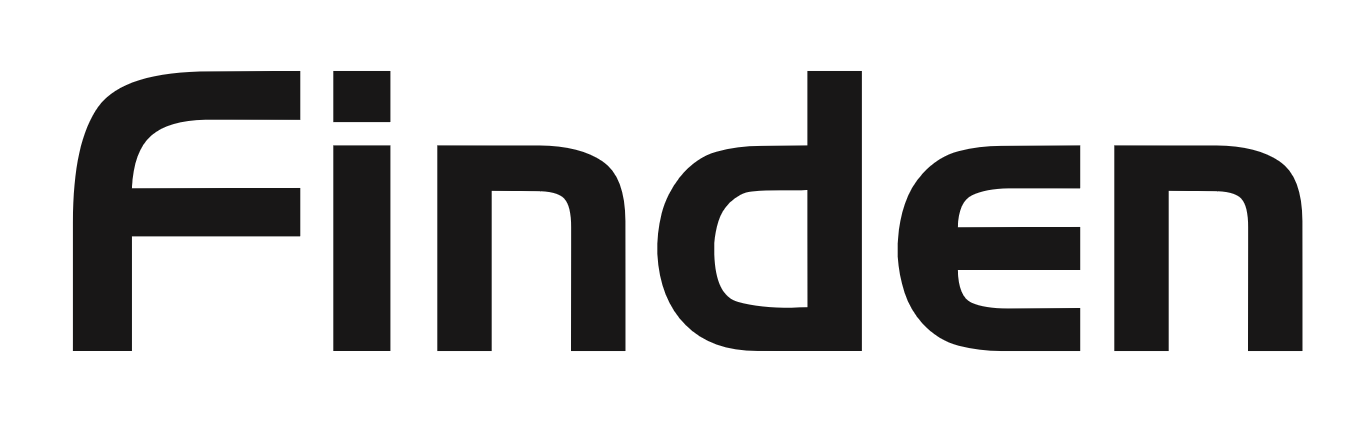 Epochs
Applications  (ML)
Ridge Regression
Housing (Boston) Dataset (LIBSVM): 404 samples, 13 features
Optimal Solution: CVXpy
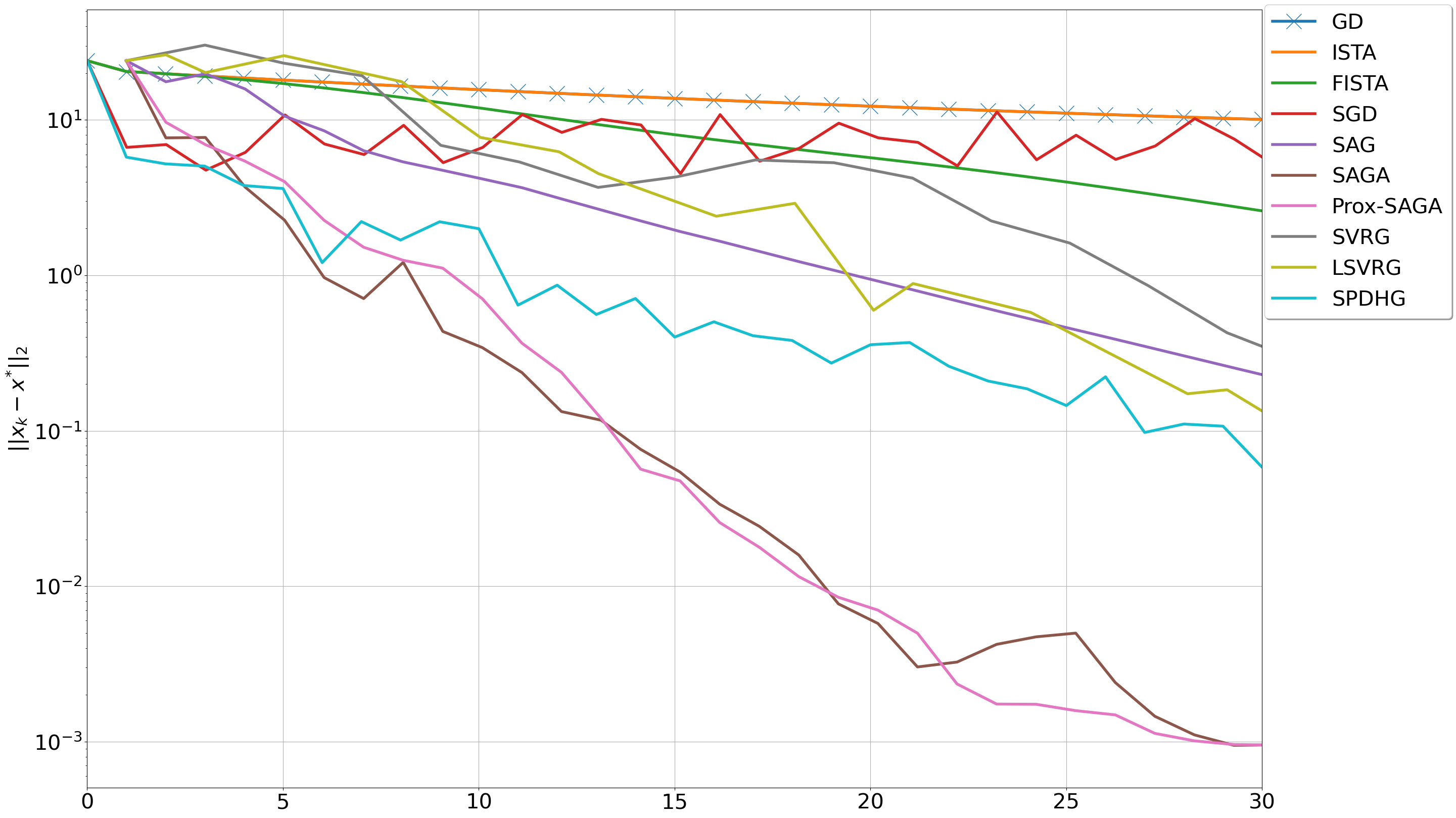 Epochs
Epochs
Summary
Stochastic Optimisation Framework in CIL
Flexible and user friendly design with Plug and Play Stochastic Estimators 
Different modalities CT, PET, SPECT, MRI
Improvements for CIL Optimisation Module
Website		https://www.ccpi.ac.uk/CIL
Docs	 	https://tomographicimaging.github.io/CIL/nightly/index.html
Discord 		https://discord.gg/kmBcU2kebB
Thank you for your attention
https://epapoutsellis.github.io